Российская  Академия наук
Издательский комплекс «Наука»
Издательство «Академкнига/Учебник»
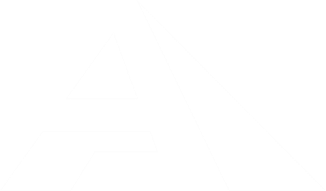 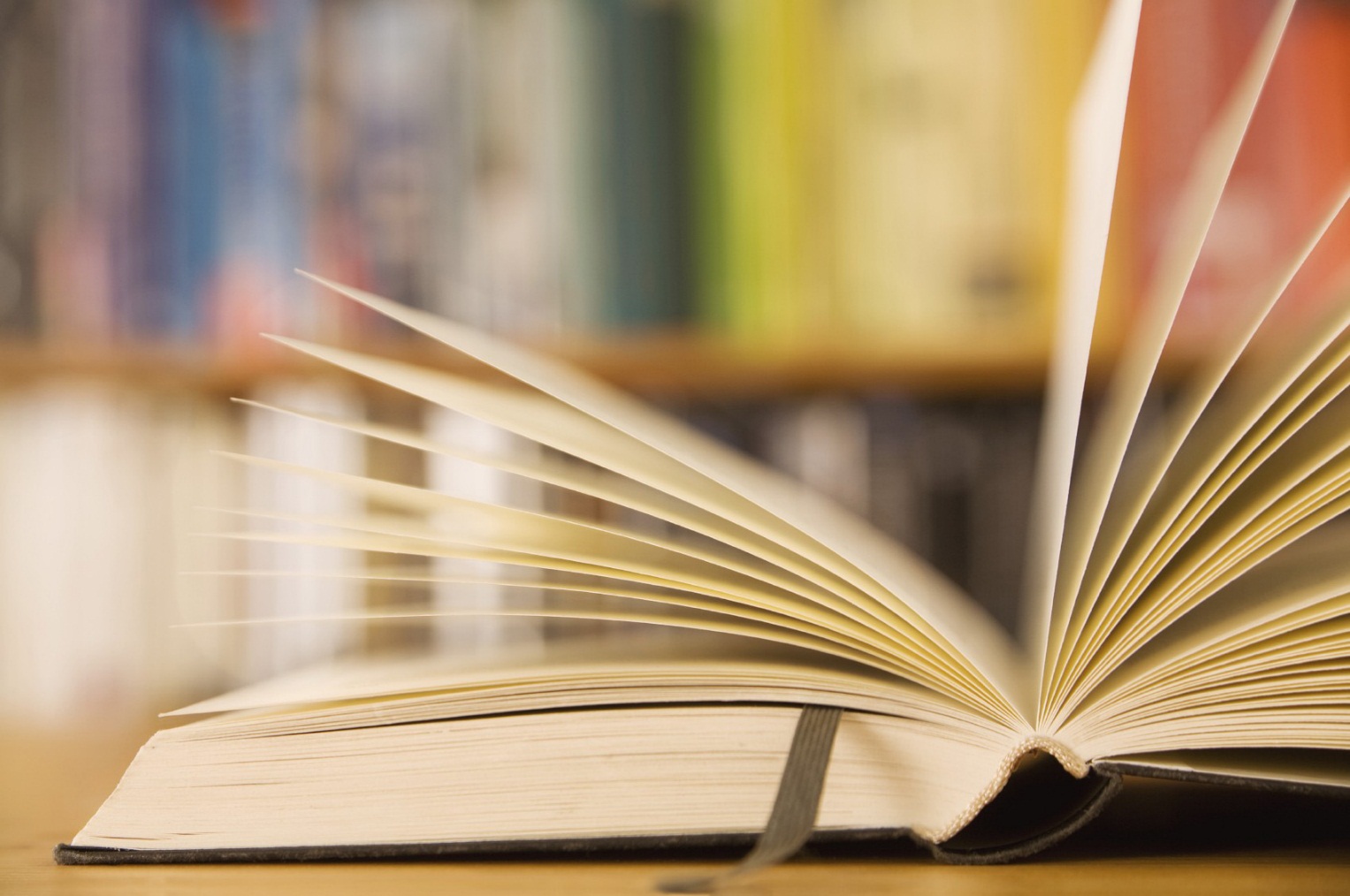 Концепции преподавания отдельных предметов: нормативно-правовые аспекты
Соломатин Александр Михайлович, 
руководитель научно-методической службы издательства, к.п.н., доцент, Почетный работник общего образования РФ
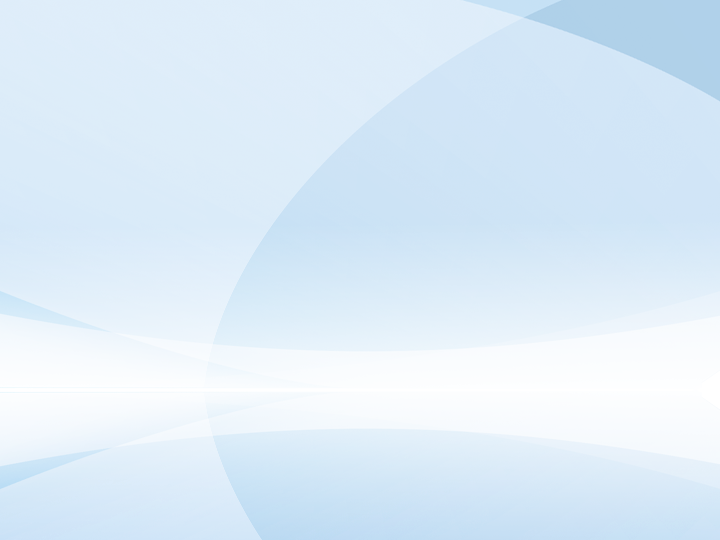 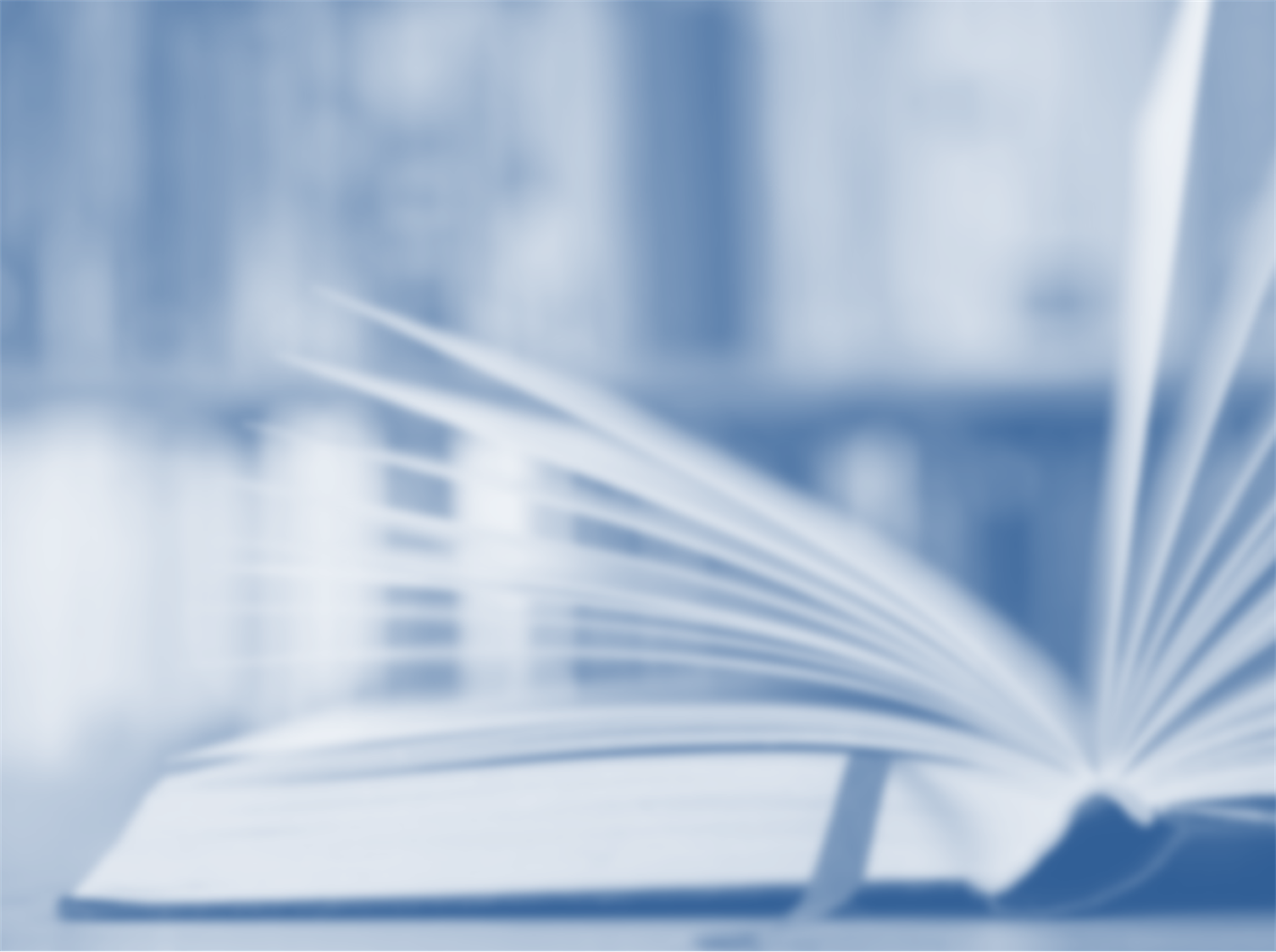 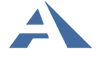 Издательство «Академкнига/Учебник»
Концепции преподавания отдельных предметов: общее и особенное
Общее:
Детализация ФГОС в части освоения отдельных учебных предметов
Направленность на повышение качества образования отдельных предметов (предметных областей) учебного плана
Осмысление методических задач и формулировка управленческих решений на основе выявленных проблем
В целом единая структура документов, включающая:  общие положения, цели и задачи, проблемы, основные направления реализации
Наличие идей для профессионального развития учителя
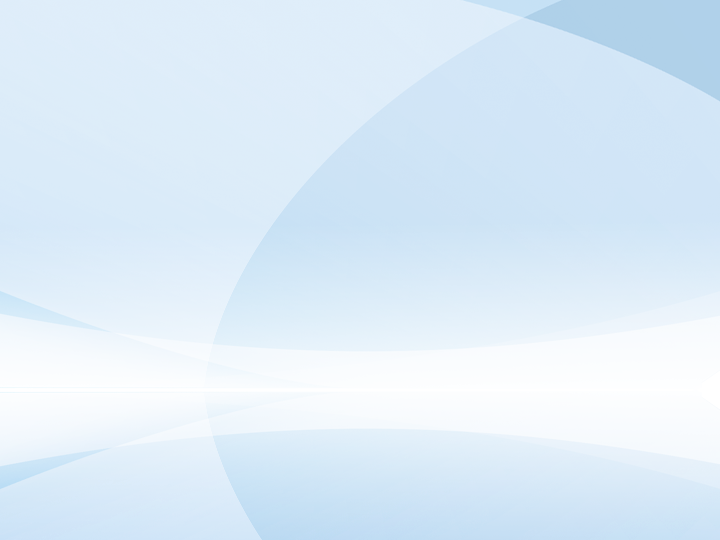 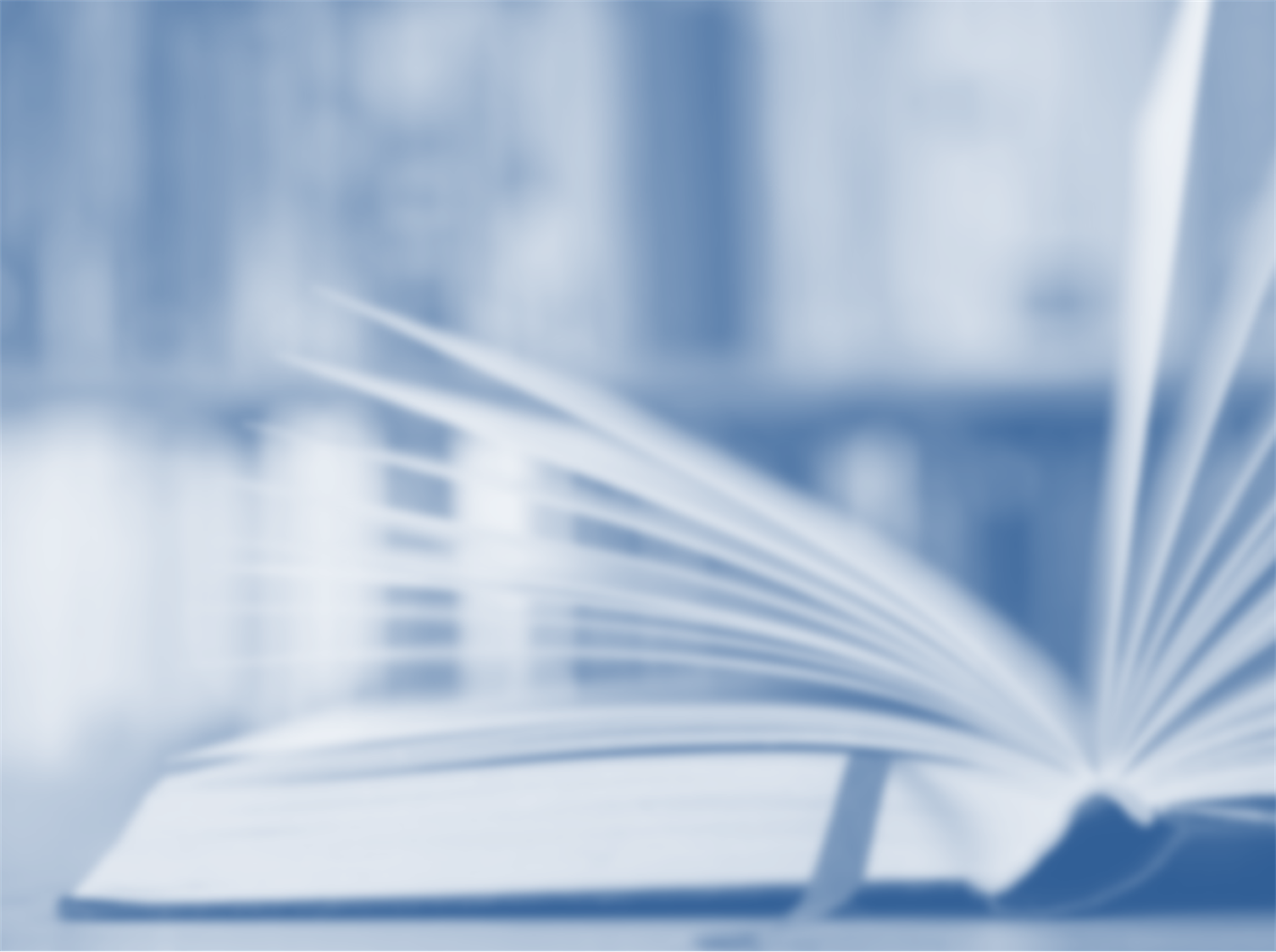 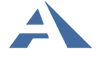 Издательство «Академкнига/Учебник»
Концепции преподавания отдельных предметов: общее и особенное
Особенное:
Затрагивают отдельные предметы (например, математика, русский язык) или предметные области (например, «Искусство»)
Утверждены Распоряжениями Правительства или другими структурами (например, Российским историческим обществом)
Разработаны для отдельных уровней образования (от дошкольного до профессионального) или представлены как единый документ, без дифференциации по уровням образования.
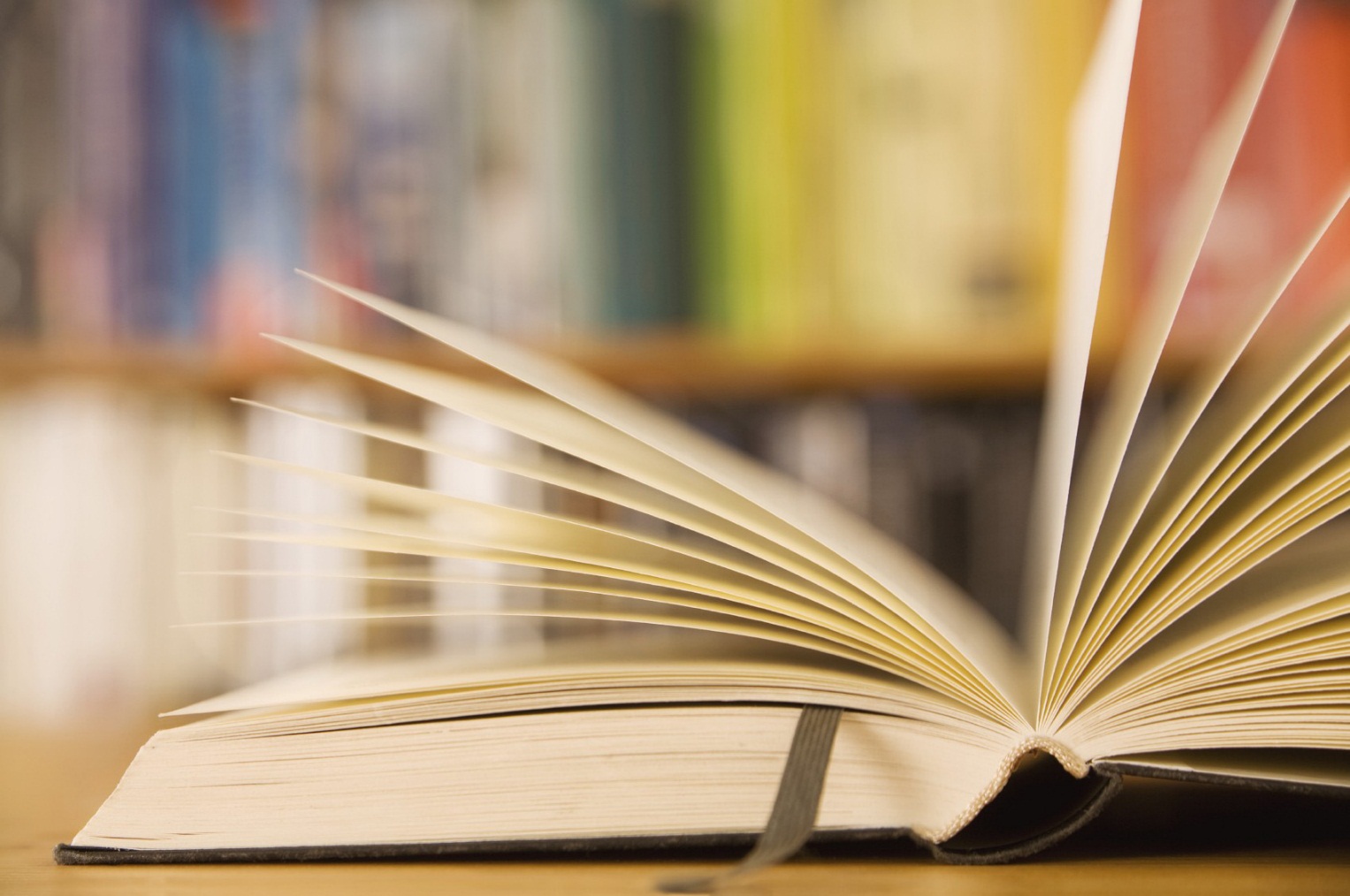 Концепция
преподавания русского языка и литературы в РФ
 
Утверждена распоряжением Правительства 
РФ от 09.04.16 №637
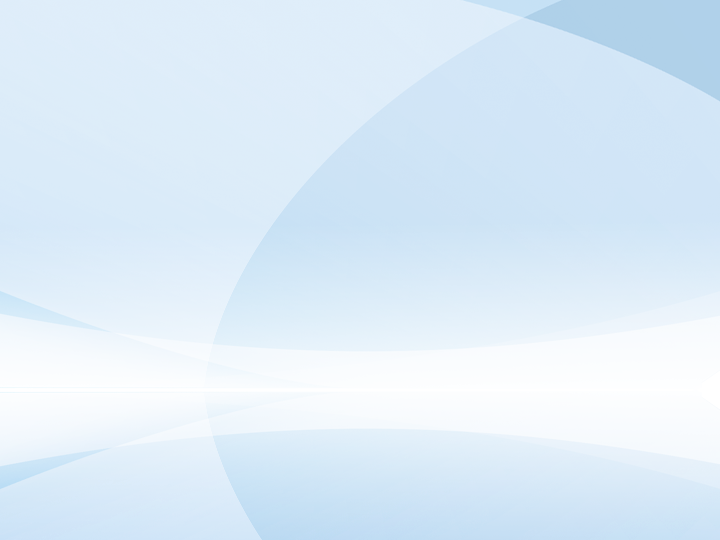 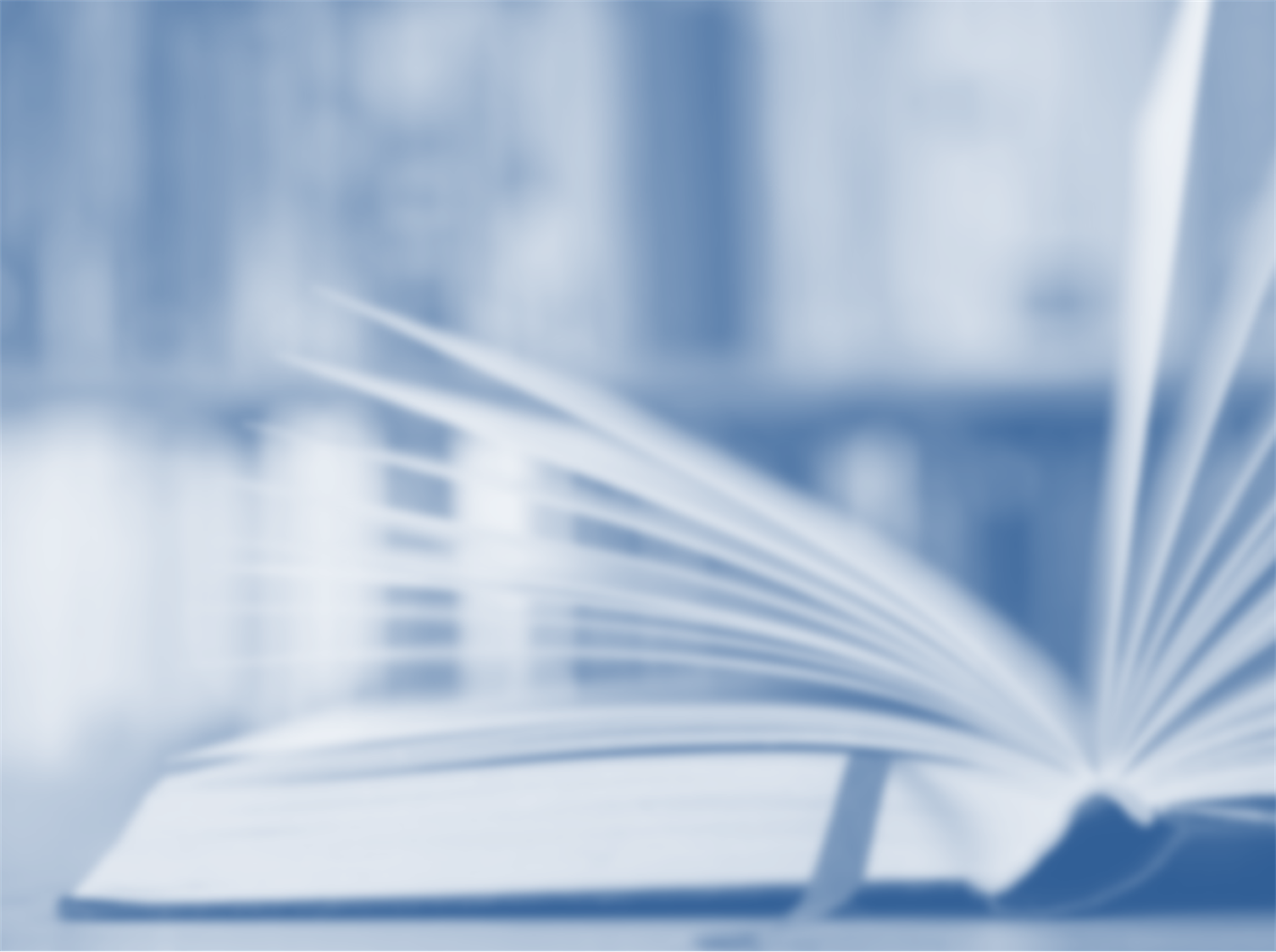 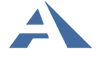 Издательство «Академкнига/Учебник»
Цели и задачи Концепции
Цель - обеспечение   высокого качества изучения и преподавания  русского  языка  и  литературы  
Задачи:
модернизация  содержания  образовательных  программ, а также  технологий  и  методик  преподавания  русского  языка   и литературы;
повышение качества  работы  преподавателей  русского  языка  и литературы;
 развитие информационных  ресурсов, в   том   числе электронного  обучения;
популяризация русского языка и литературы.
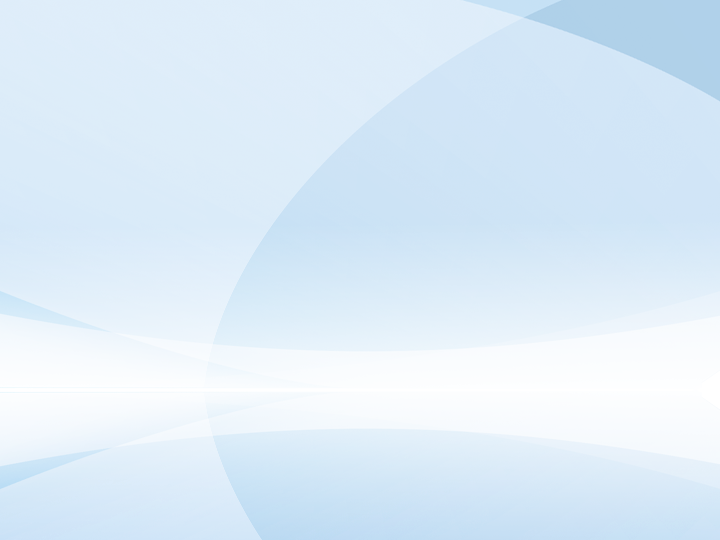 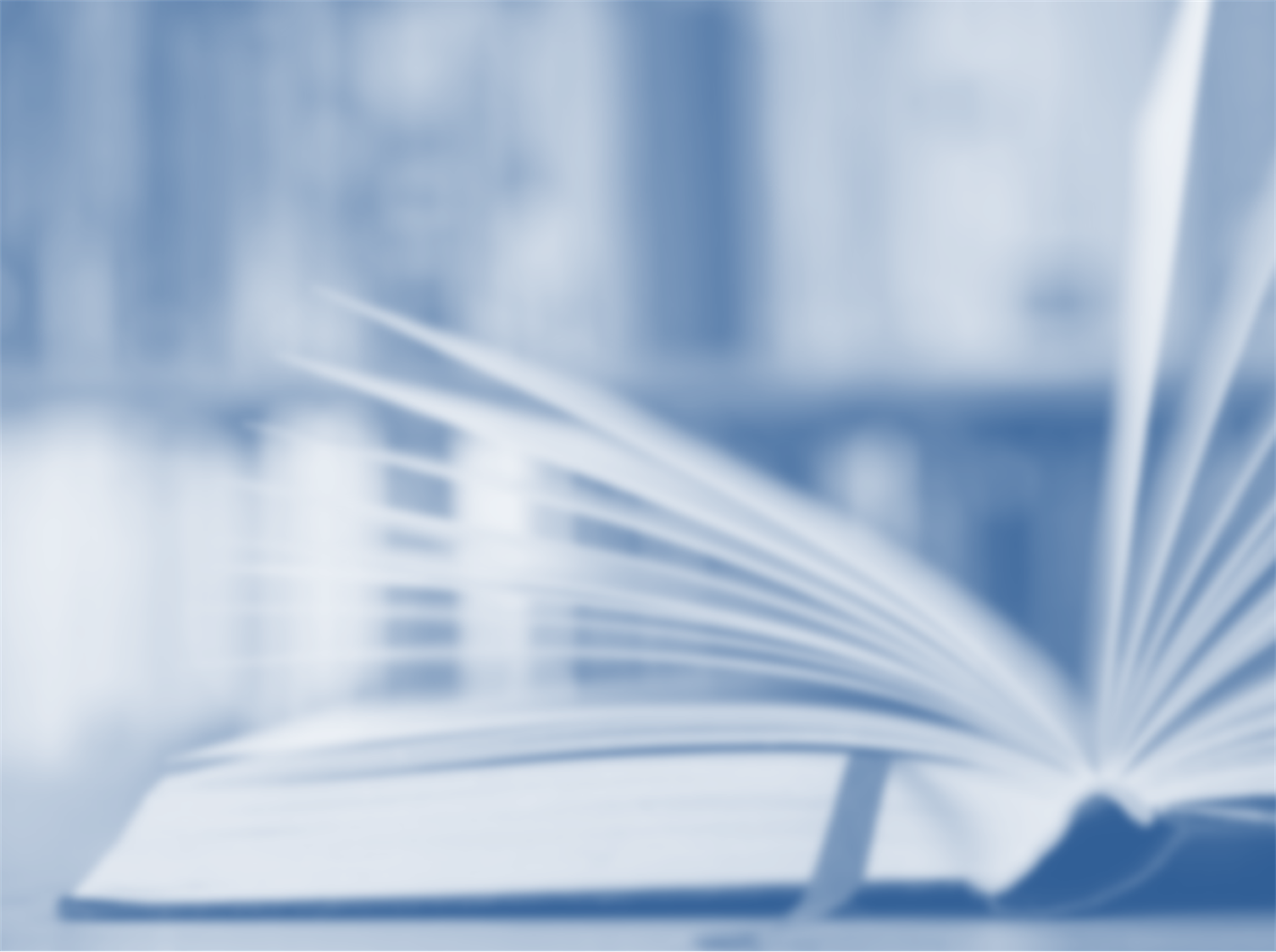 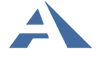 Издательство «Академкнига/Учебник»
Основные направления реализации Концепции
Общие направления
В ФГОС - детализация требований  к  предметным  результатам  
Коррекция рабочих  программ, а  также  технологий  и  методик преподавания  
Создание: учебников  нового   поколения, построенных   на   основе   дифференциации   и    индивидуализации; хрестоматий; современных  словарей  разных  типов
Объединение усилий школ,  СМИ, музеев,    библиотек,    театров,    системы     поддержки чтения
Совершенствование    КИМов
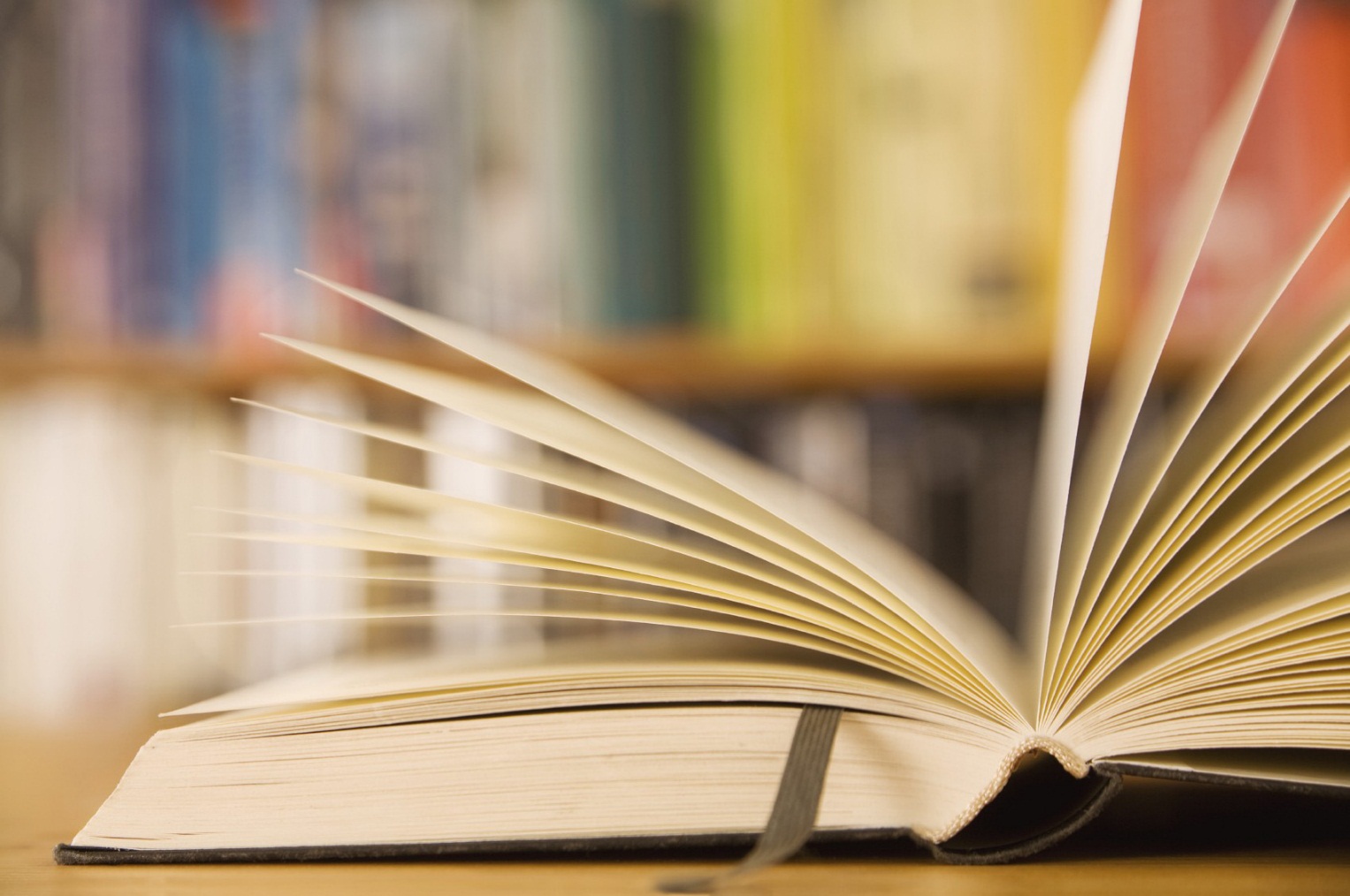 Концепция развития
математического образования в РФ

Распоряжение Правительства РФ
от 24.12.13 № 2506
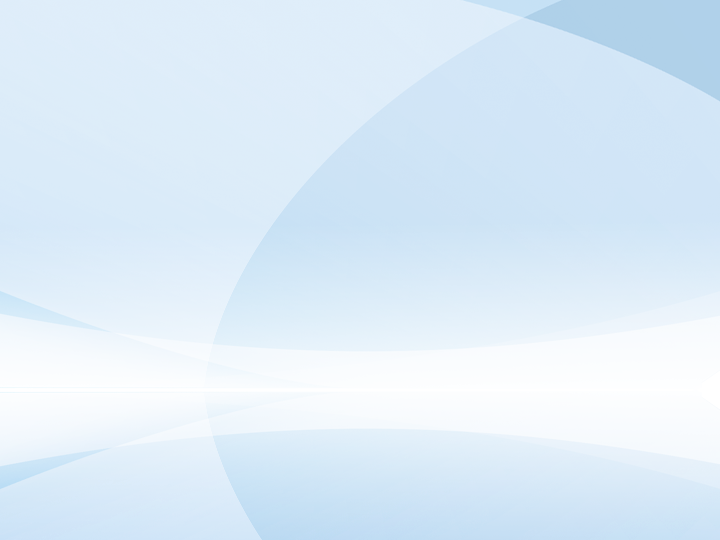 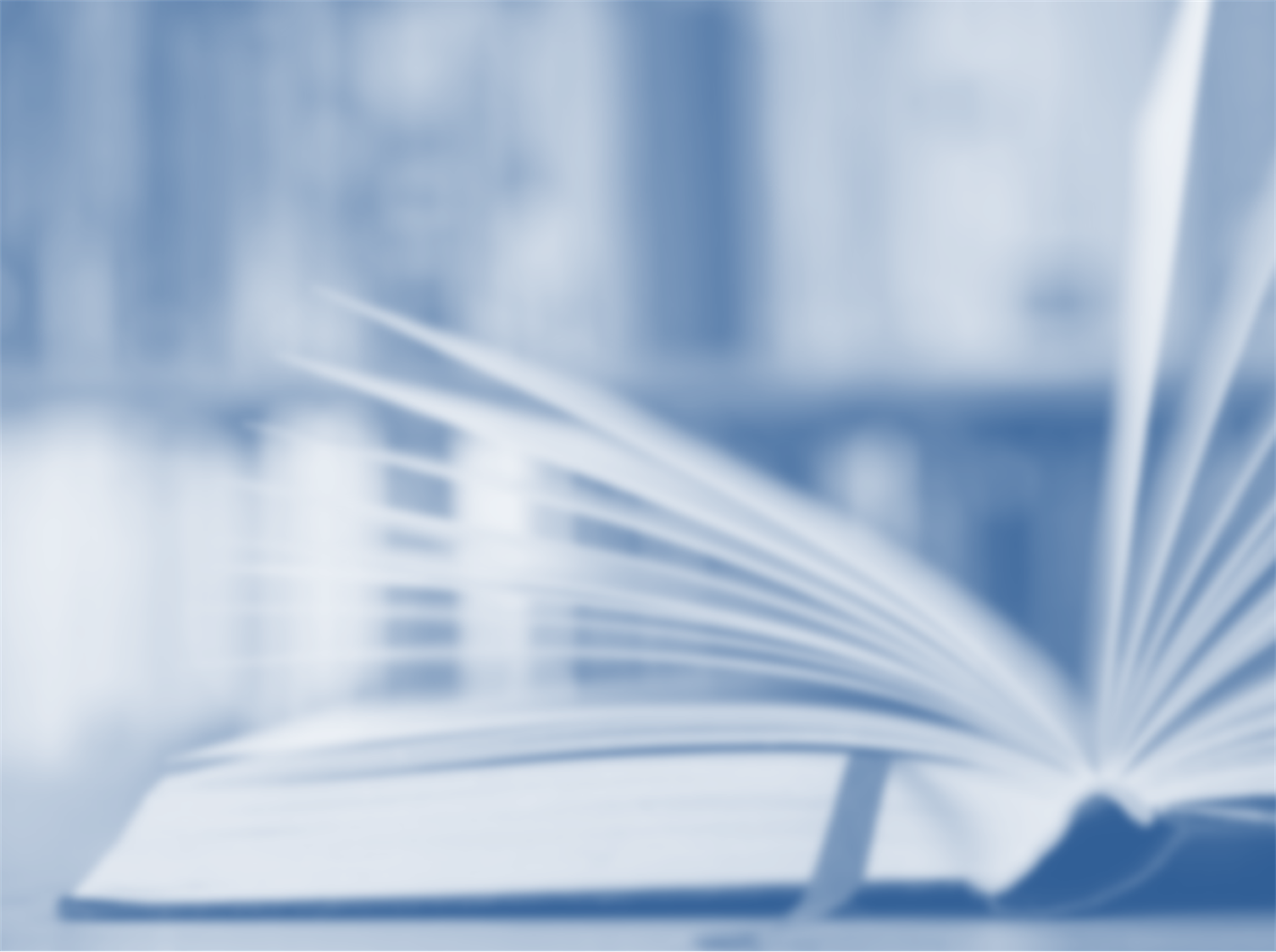 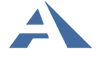 Издательство «Академкнига/Учебник»
Цели Концепции:
вывести российское математическое образование на лидирующее положение в мире
математика в России должна стать передовой и привлекательной областью знания и деятельности
получение математических знаний должно стать осознанным и внутренне мотивированным процессом.
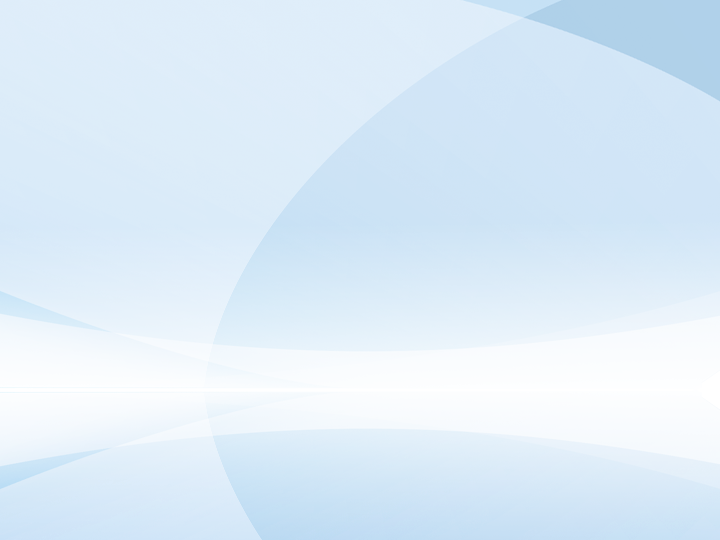 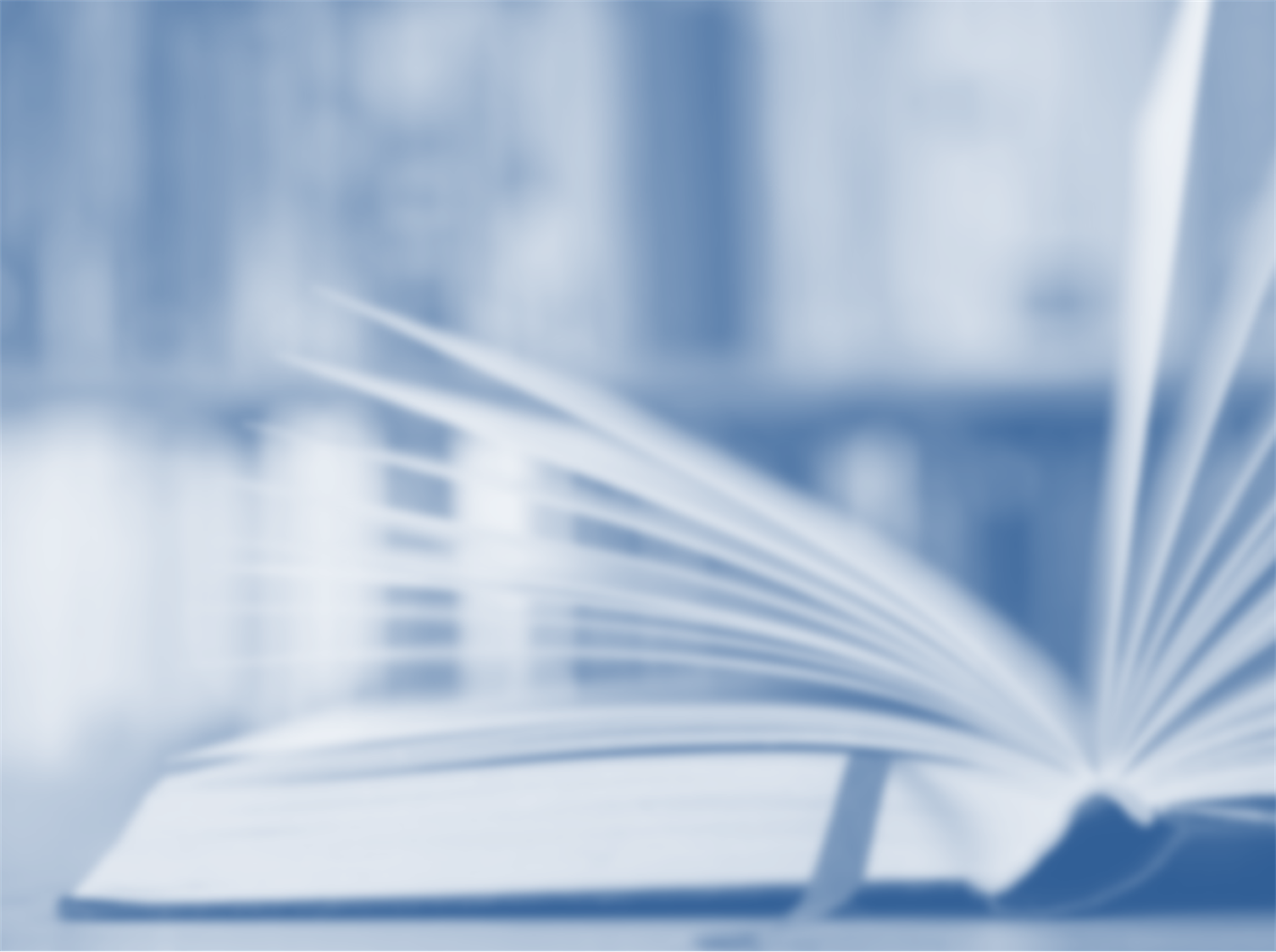 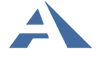 Издательство «Академкнига/Учебник»
Задачи развития математического образования
модернизация содержания учебных программ
формирование установки «нет неспособных к математике детей», обеспечение уверенности в объективной аттестации
обеспечение наличия ресурсов в электронном формате
повышение качества работы преподавателей математики
поддержка лидеров математического образования
развитие обучающихся, имеющих высокую мотивацию и математические способности 
популяризация математики: интерактивные музеи, математические проекты на интернет-порталах, профессиональные математические интернет-сообщества.
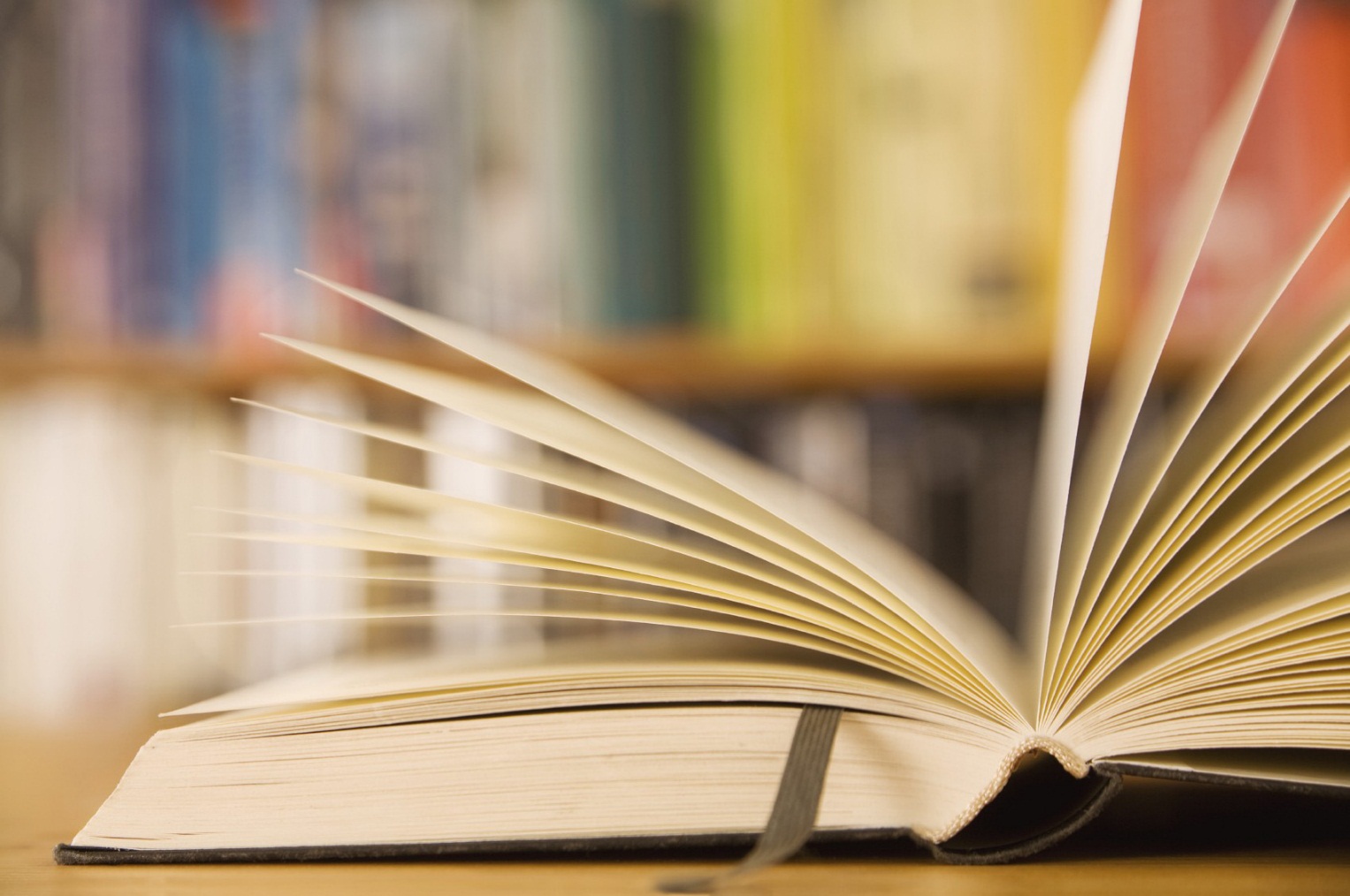 Концепция нового УМК по отечественной истории
(историко-культурный стандарт)
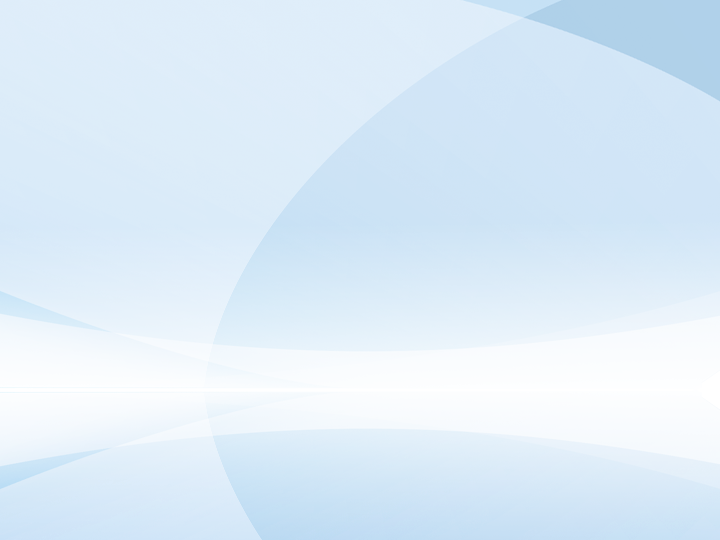 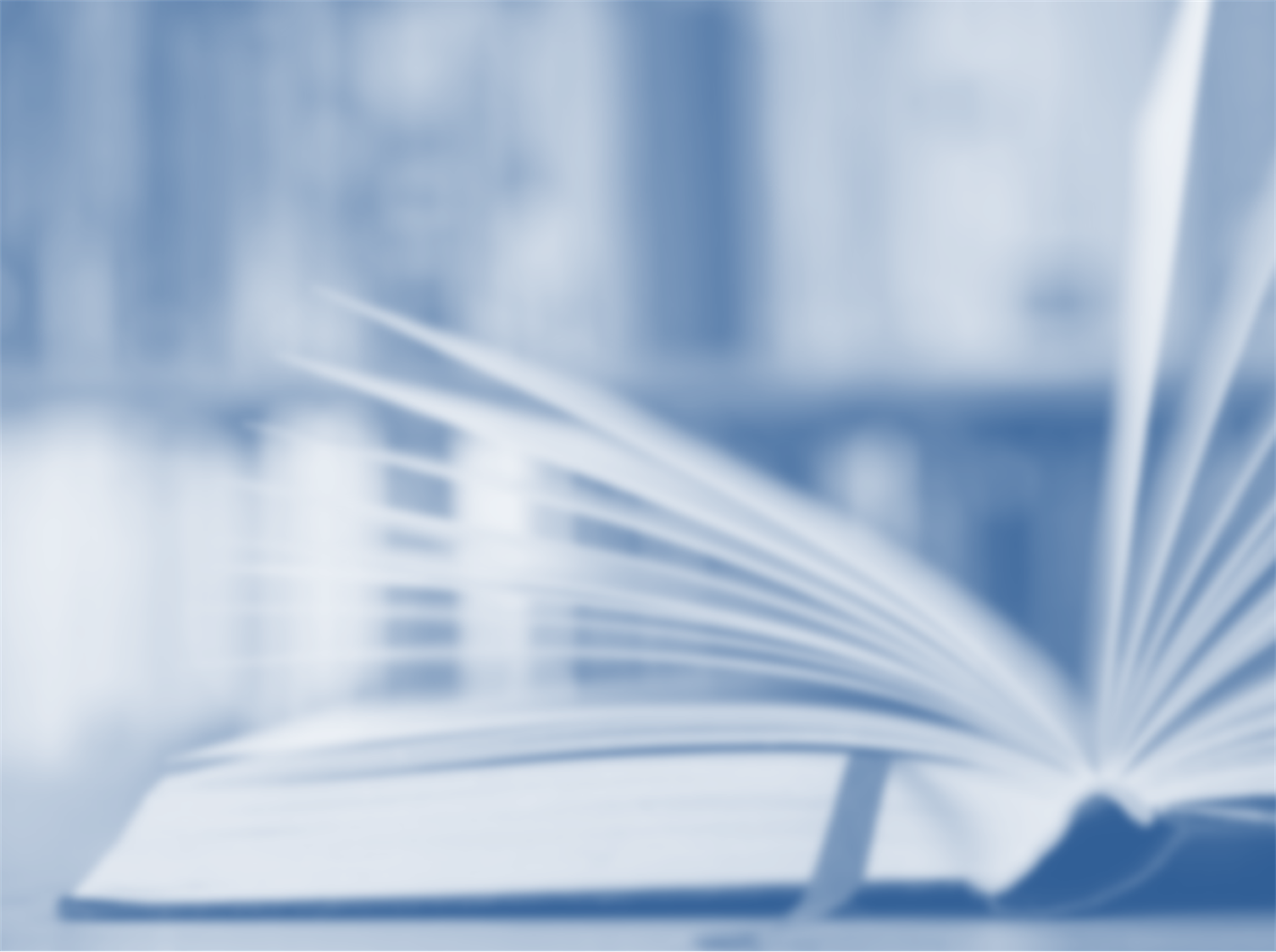 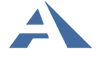 Издательство «Академкнига/Учебник»
Историко-культурный стандарт
Разработан в соответствии с поручением Президента РФ от 21.05.12 № Пр.-1334. 
30 октября 2013 г. на расширенном заседании Совета Российского исторического общества утверждена Концепция нового УМК по отечественной истории, основанная на историко-культурном стандарте
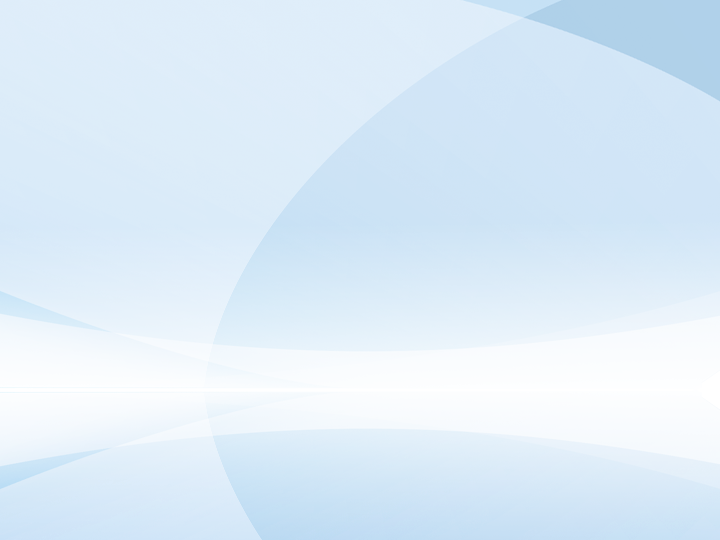 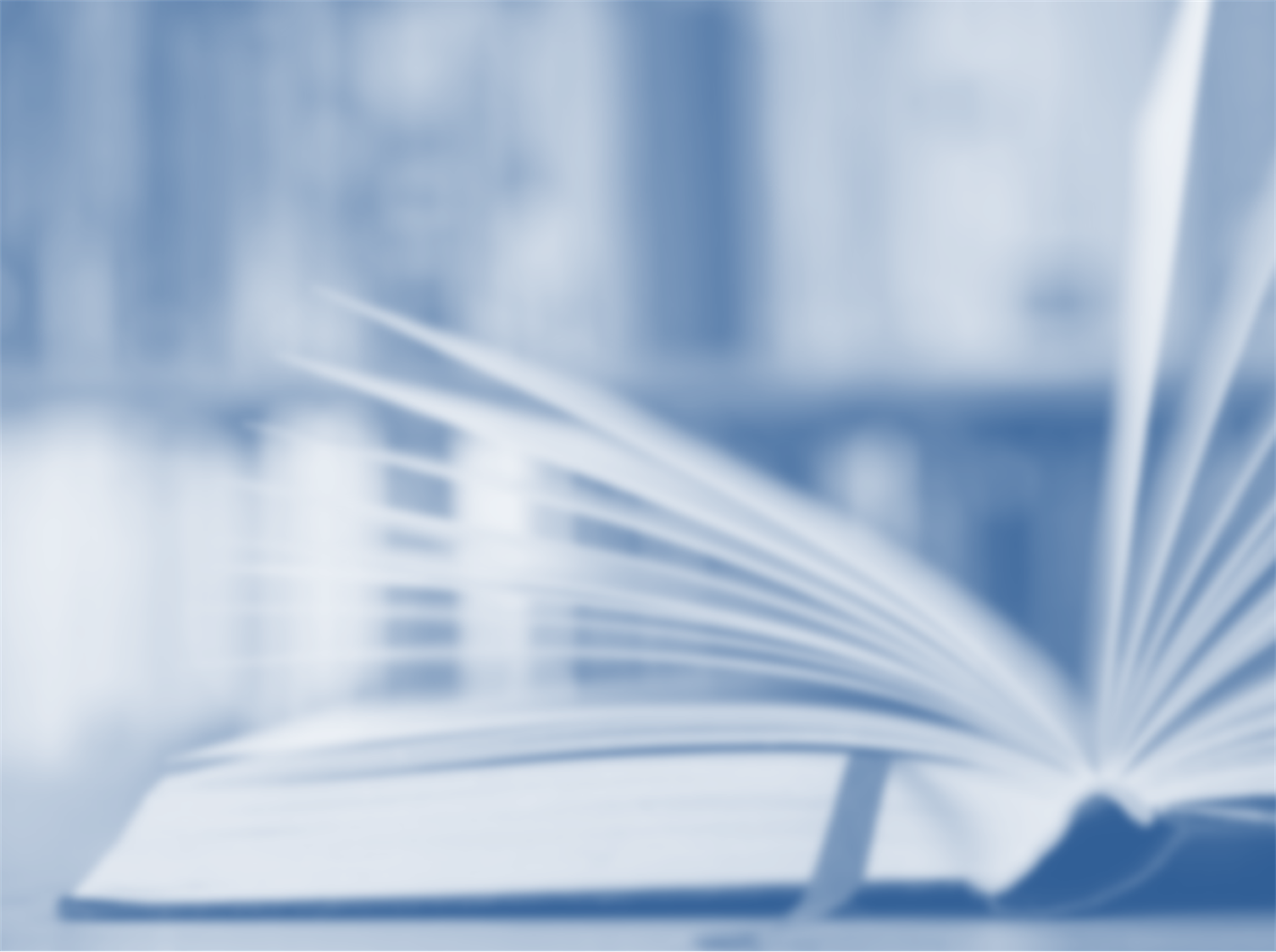 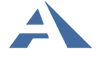 Издательство «Академкнига/Учебник»
Историко-культурный стандарт
Включает в себя:
- перечень обязательных для изучения тем, понятий и терминов, событий и персоналий 
- основные подходы к преподаванию отечественной истории в современной школе 
- принципиальные оценки ключевых событий прошлого, а также перечень «трудных вопросов истории», вызывающие острые дискуссии в обществе.
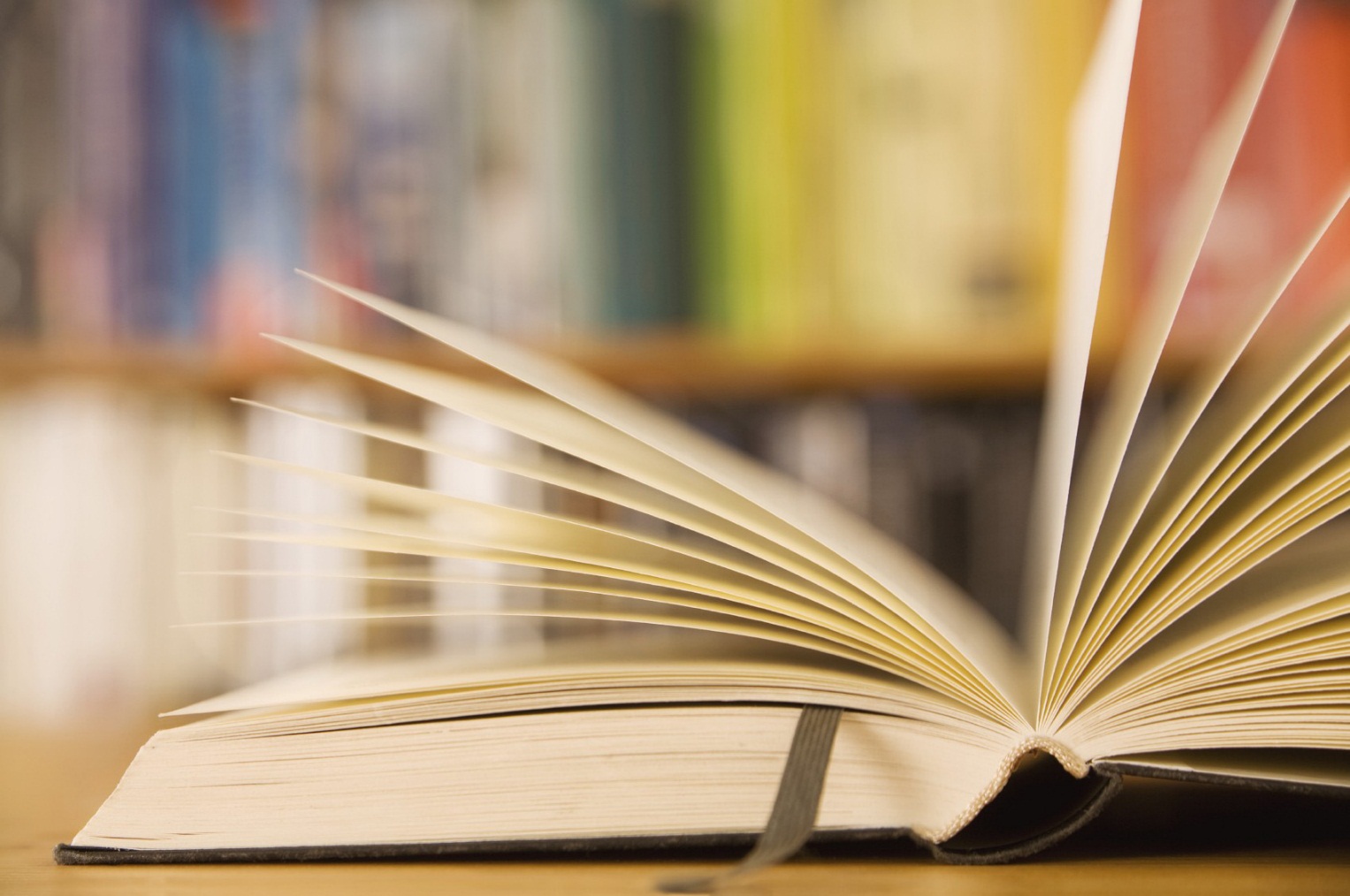 Проекты Концепций преподавания отдельных учебных предметов: 
сущностные особенности и характеристики
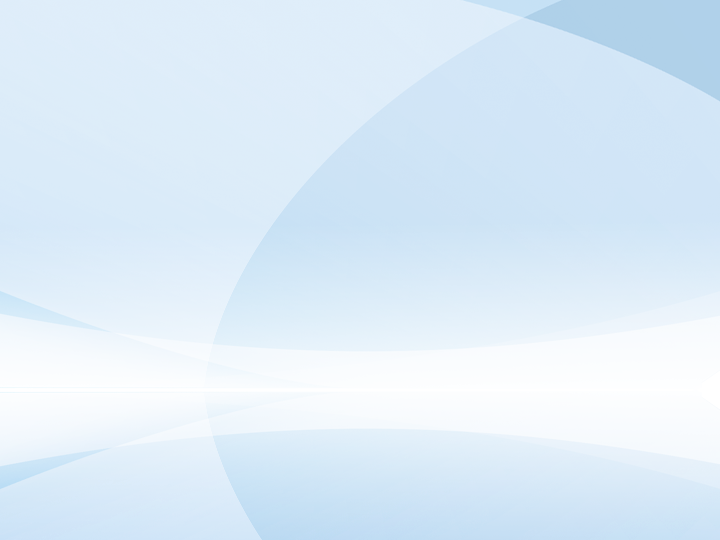 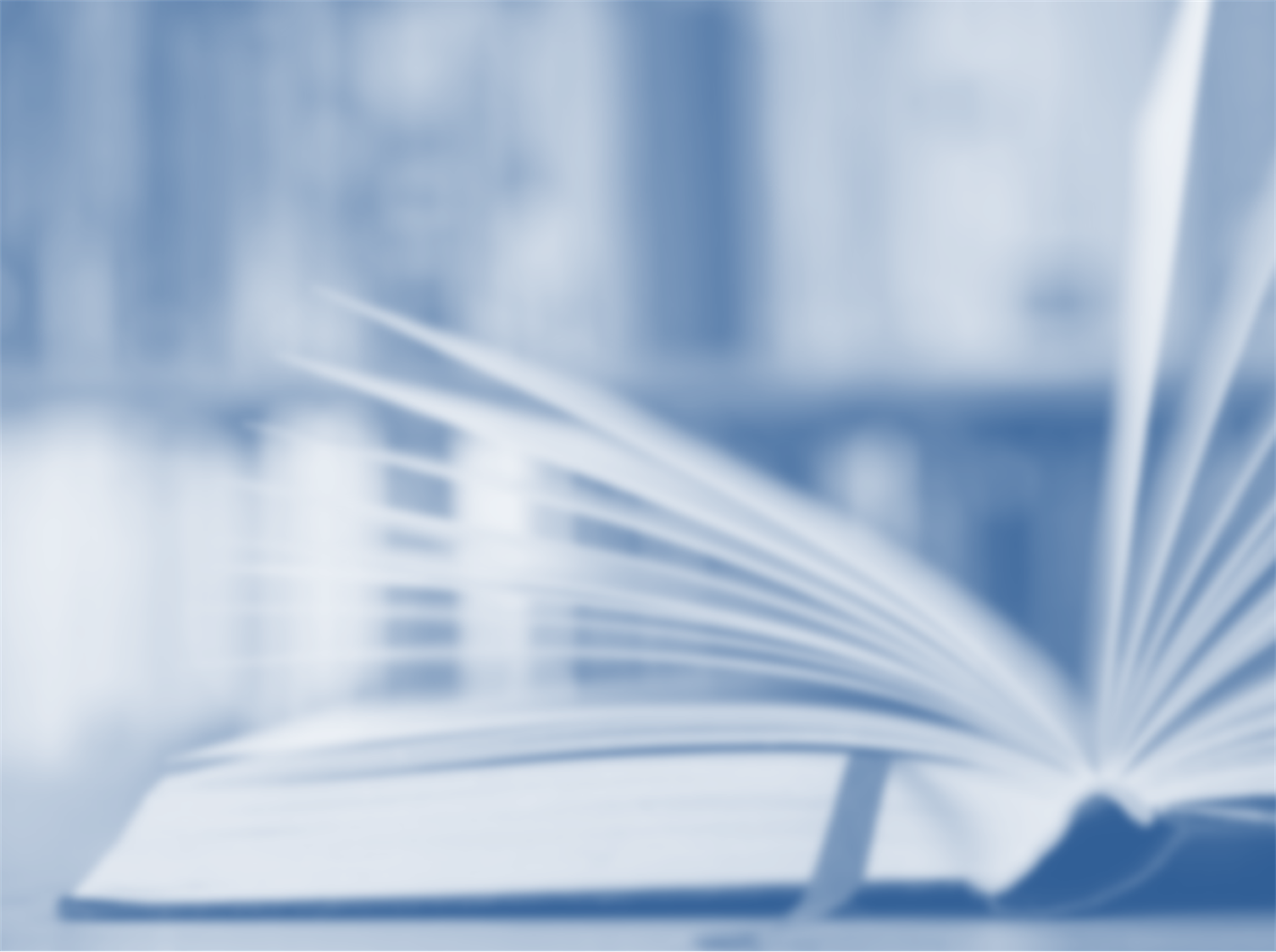 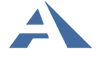 Издательство «Академкнига/Учебник»
Концепции:
Преподавания обществознания
Развития географического образования
Преподавания предметной области «Искусство»
Развития технологического образования
Модернизации учебного предмета «Физическая культура»
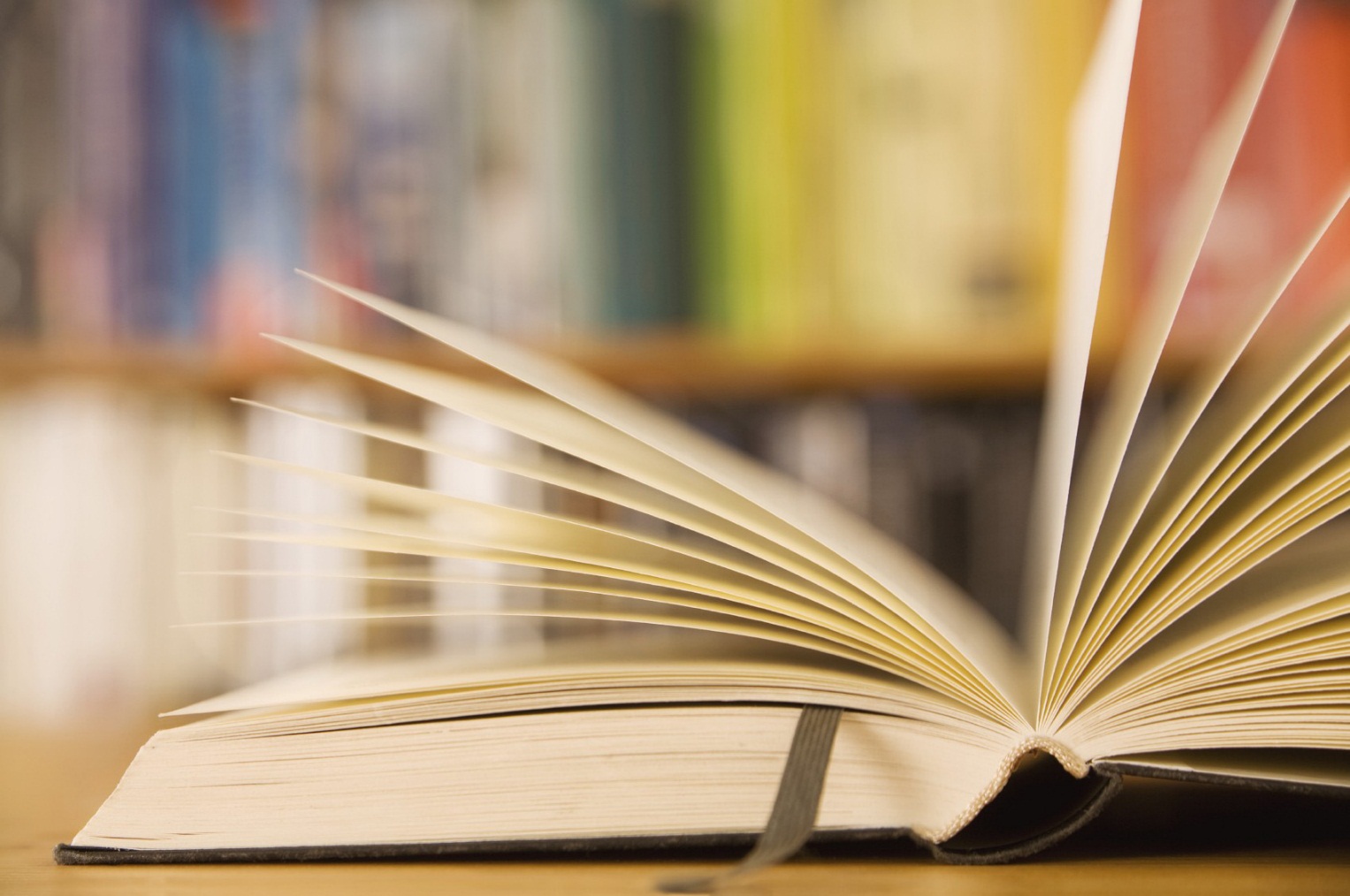 Концепция
преподавания обществознания в Российской Федерации (проект)
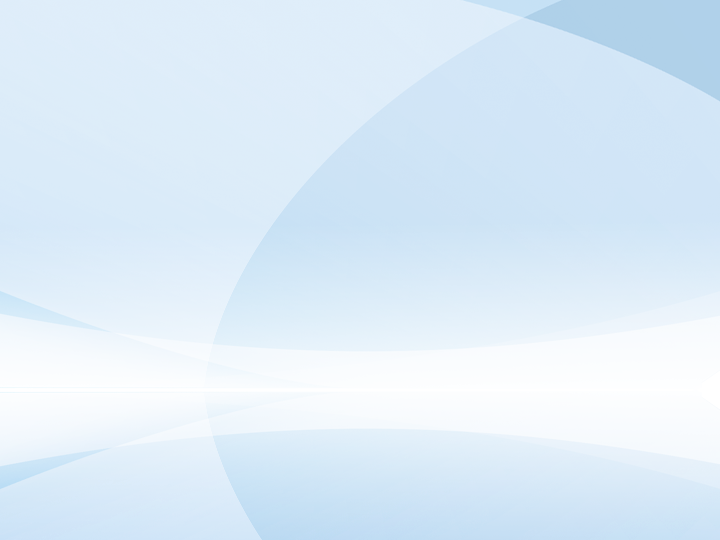 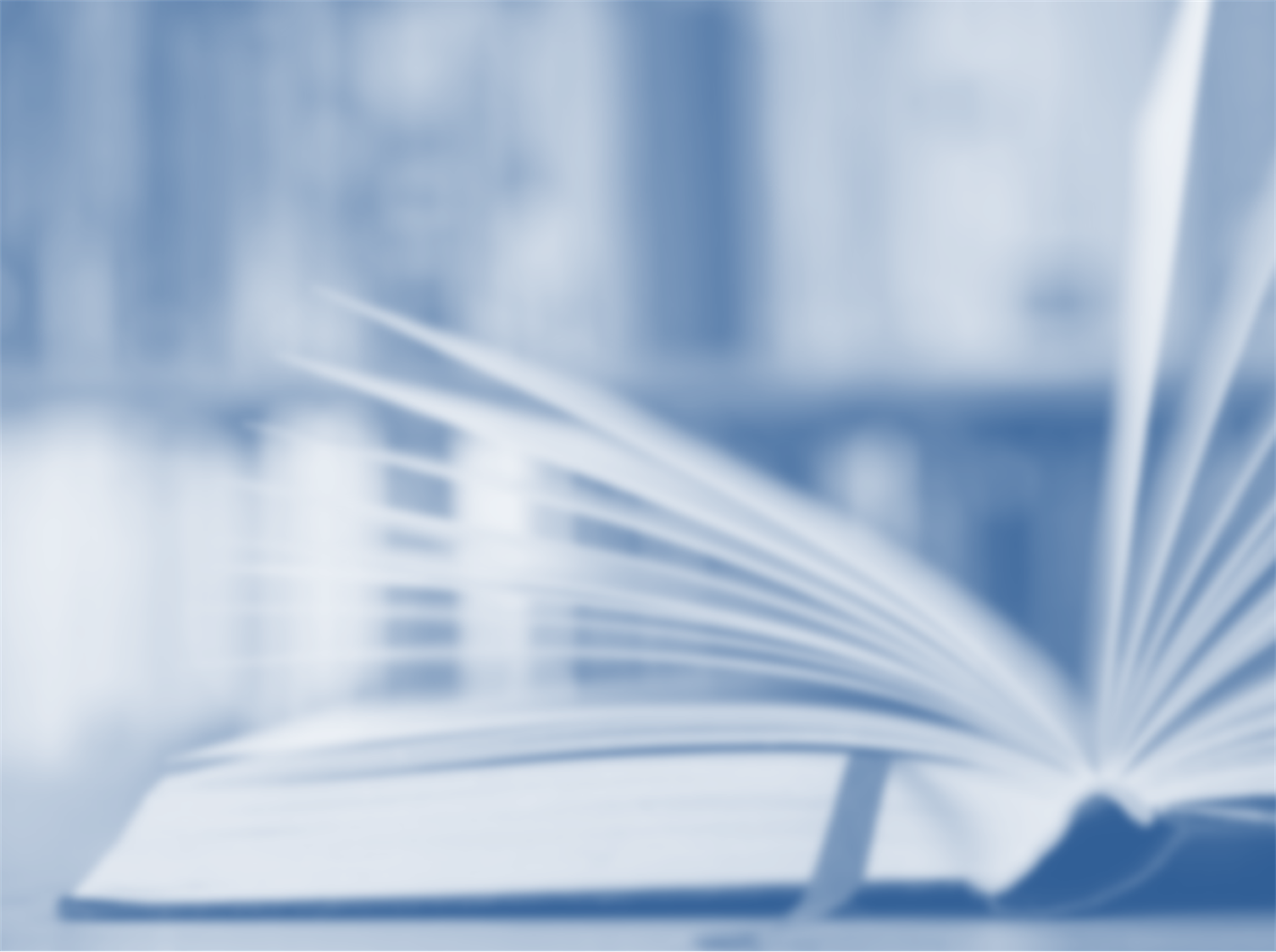 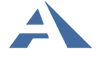 Издательство «Академкнига/Учебник»
Задачи Концепции
совершенствование содержания программ по обществознанию с обеспечением их преемственности, соответствующих учебных изданий, а также технологий и методик обучения
развитие информационных ресурсов как инструментов деятельности обучающихся и педагогических работников
усиление взаимосвязи учебного предмета с программами воспитания и социализации обучающихся
повышение кадрового потенциала учителей обществознания.
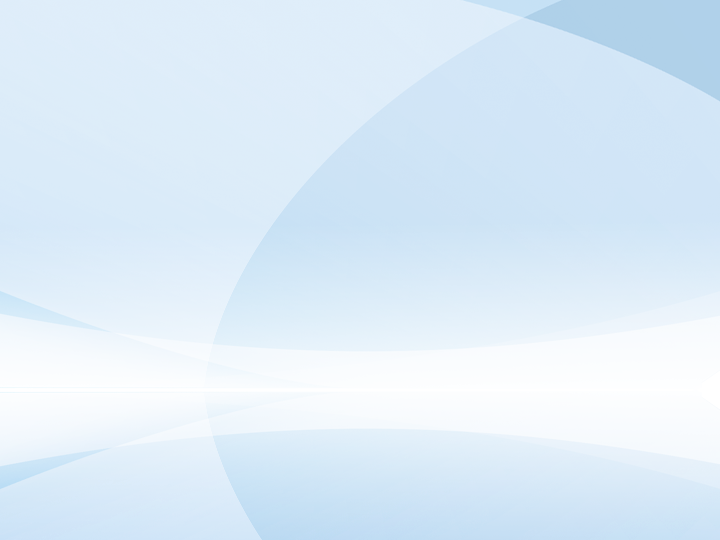 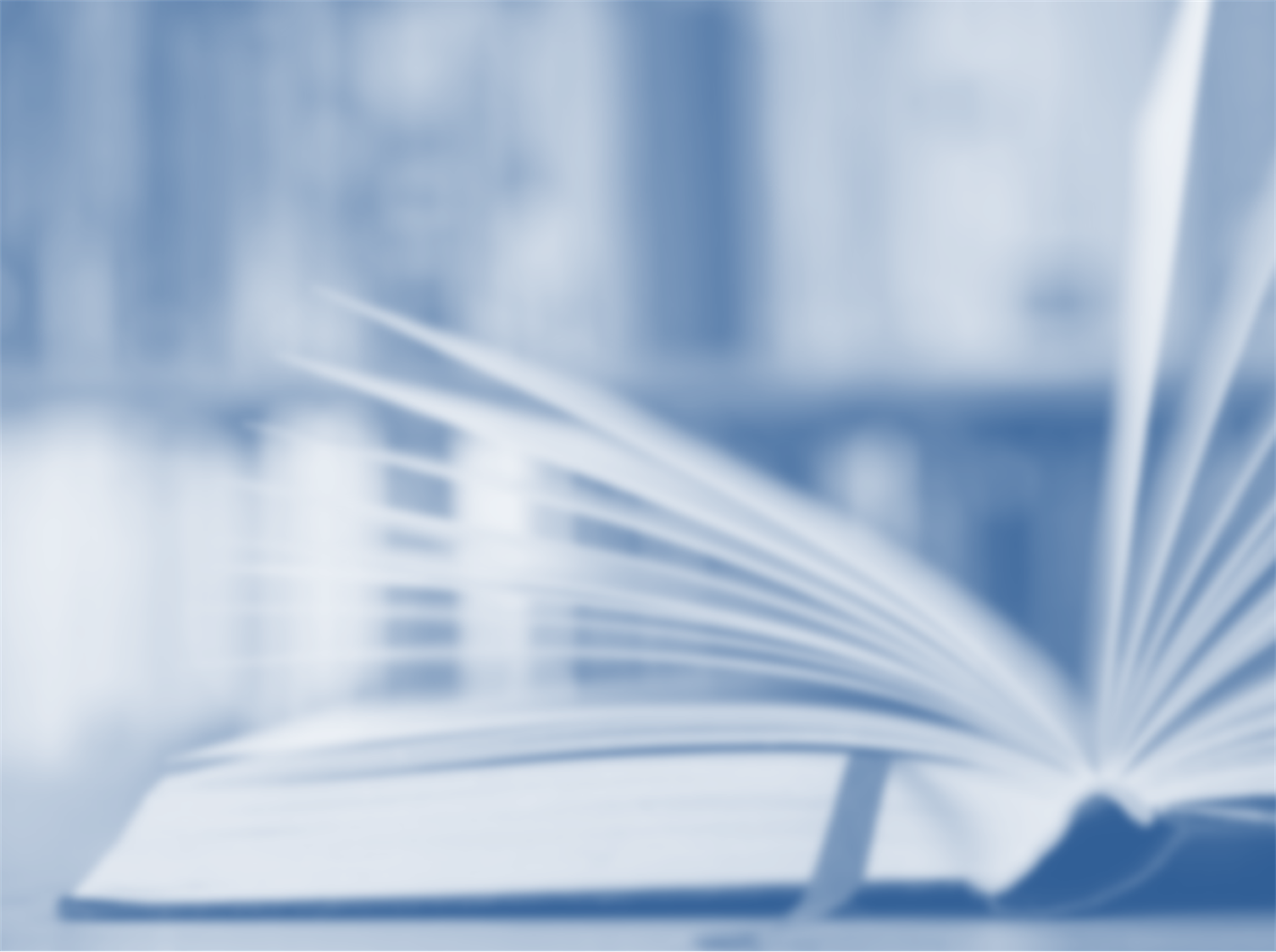 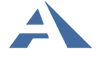 Издательство «Академкнига/Учебник»
Основные направления реализации Концепции
модернизация содержания и методов преподавания (выделить сквозные компетенции, конкретизировать их, сделать однозначно трактуемыми и операциональными)
освоение четырех модулей:
«Человек в обществе: основы конституционного строя России» (6-7 класс) 
«Гражданин России: права, возможности, ответственность» (8-9 класс)
«Политическая система РФ» (10 класс)
«Общество и государство на современном этапе» (11 класс)
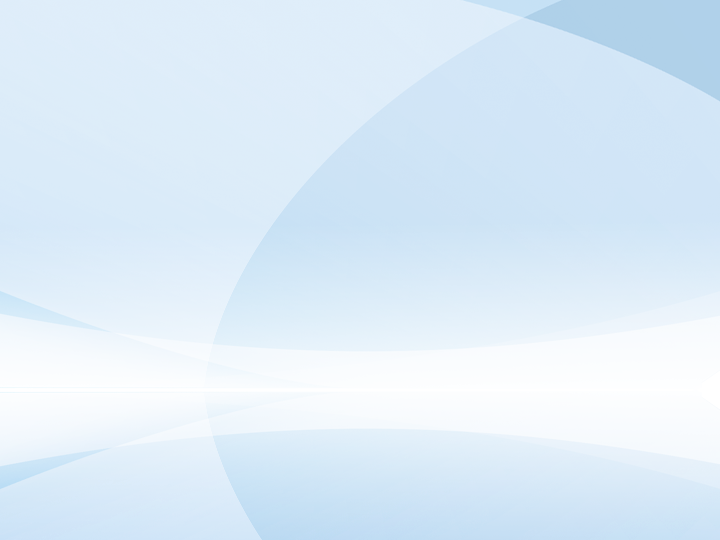 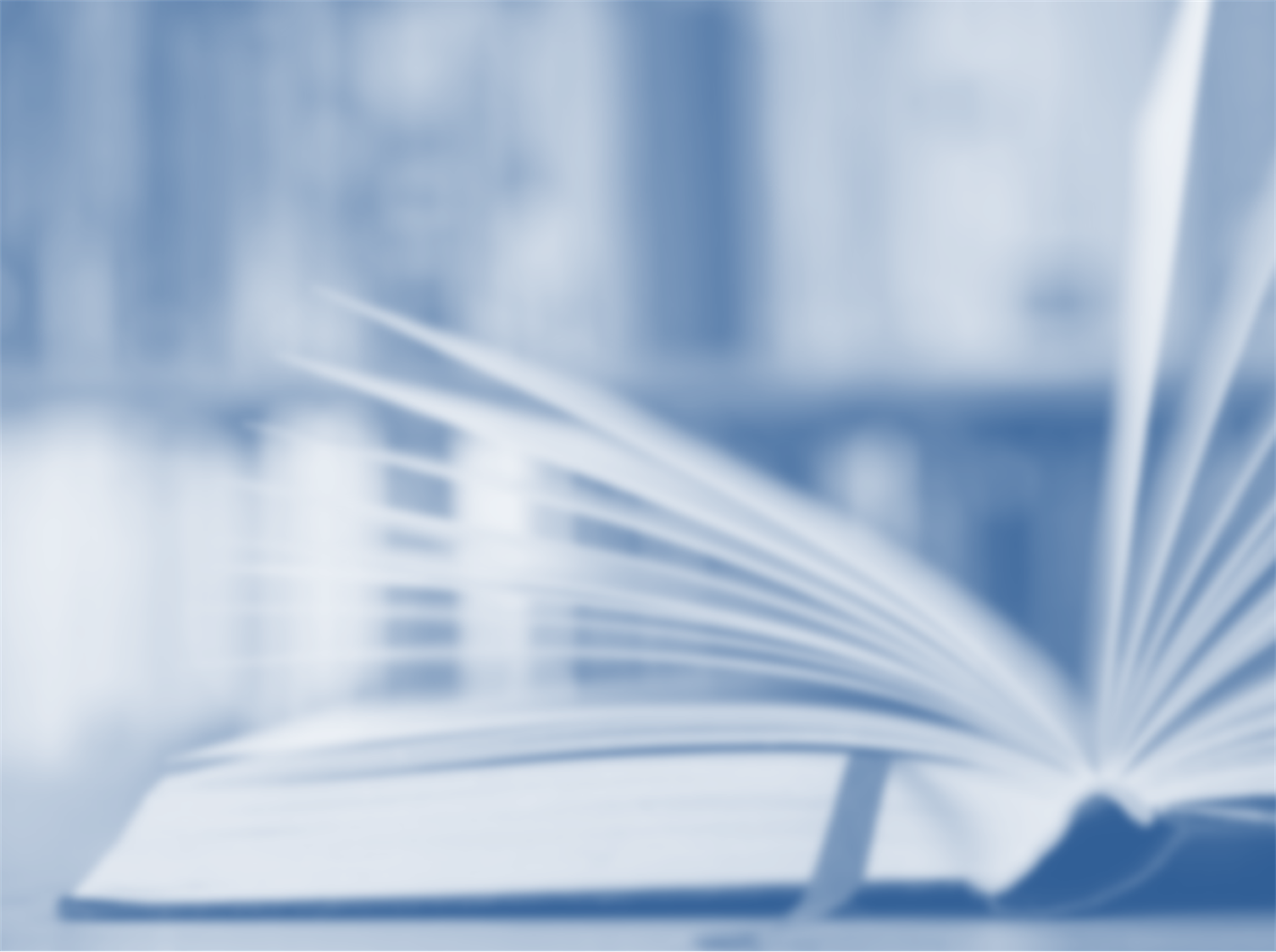 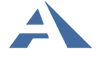 Издательство «Академкнига/Учебник»
Основные направления реализации Концепции
развитие информационных ресурсов: тренажеры, электронные экскурсии, сетевые проекты; сетевые (Интернет) модули для углубленного изучения отдельных тем и разделов; библиотеки электронных ресурсов; банки современных средств диагностики
интеграция рабочих программ учебного предмета «Обществознание» с программами воспитания и социализации
использование доступных ресурсов социальной среды (научных организаций и экспертных центров, музеев, библиотек, театров)
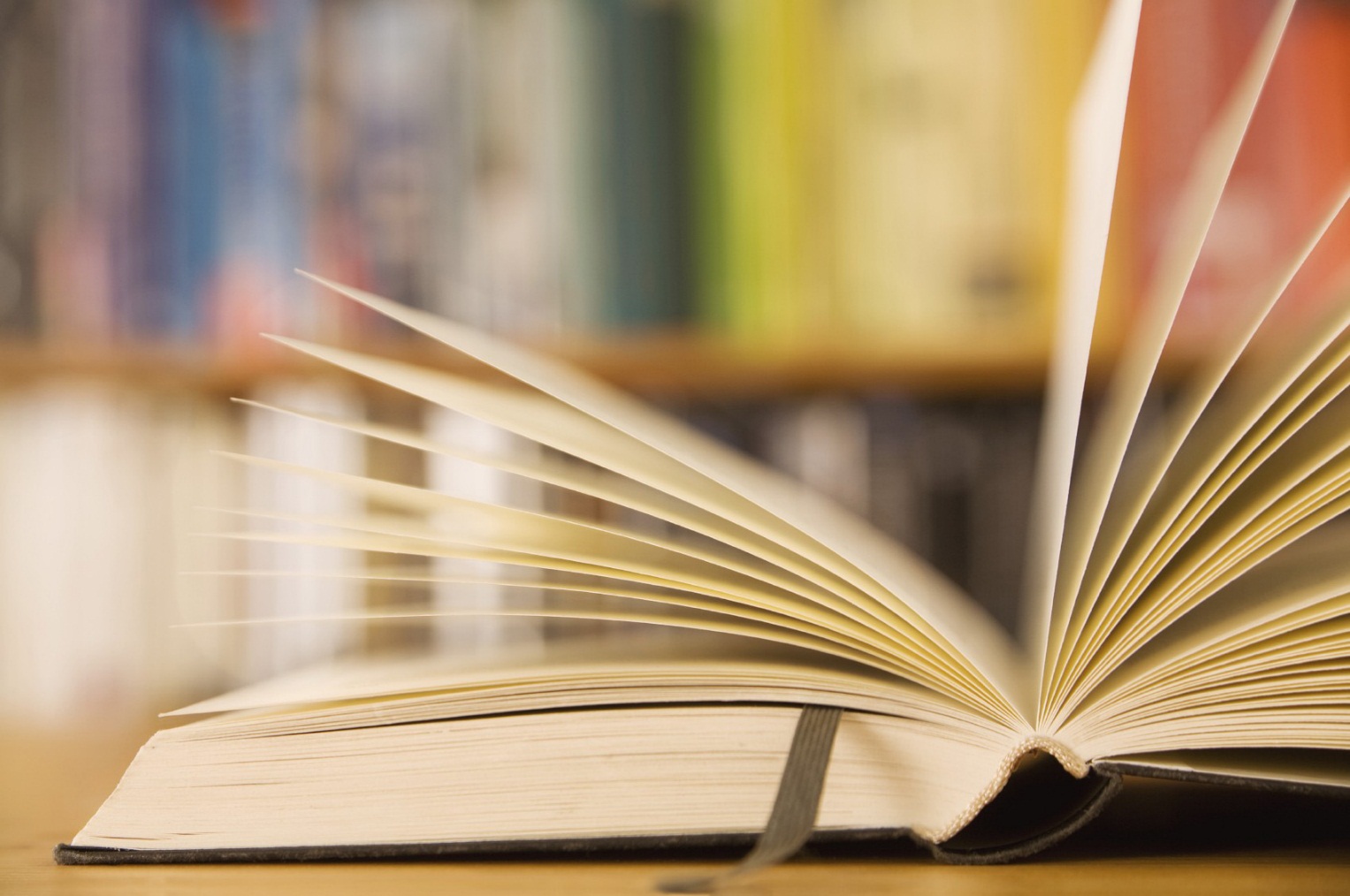 Концепция развития географического образования в РФ (проект)
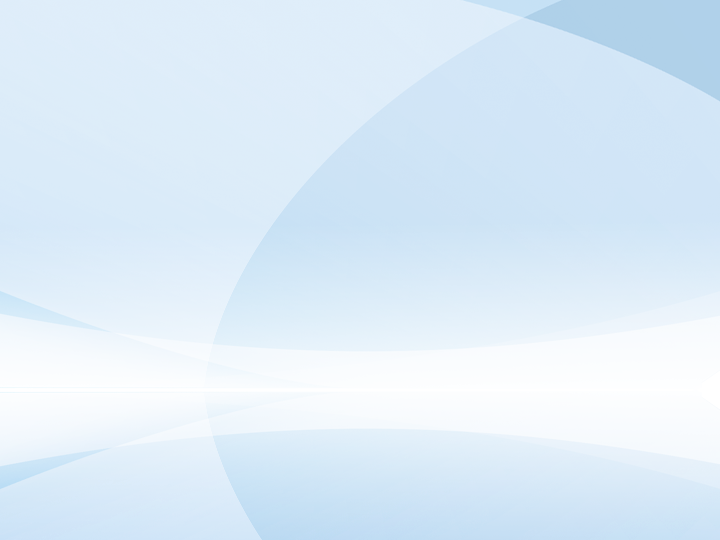 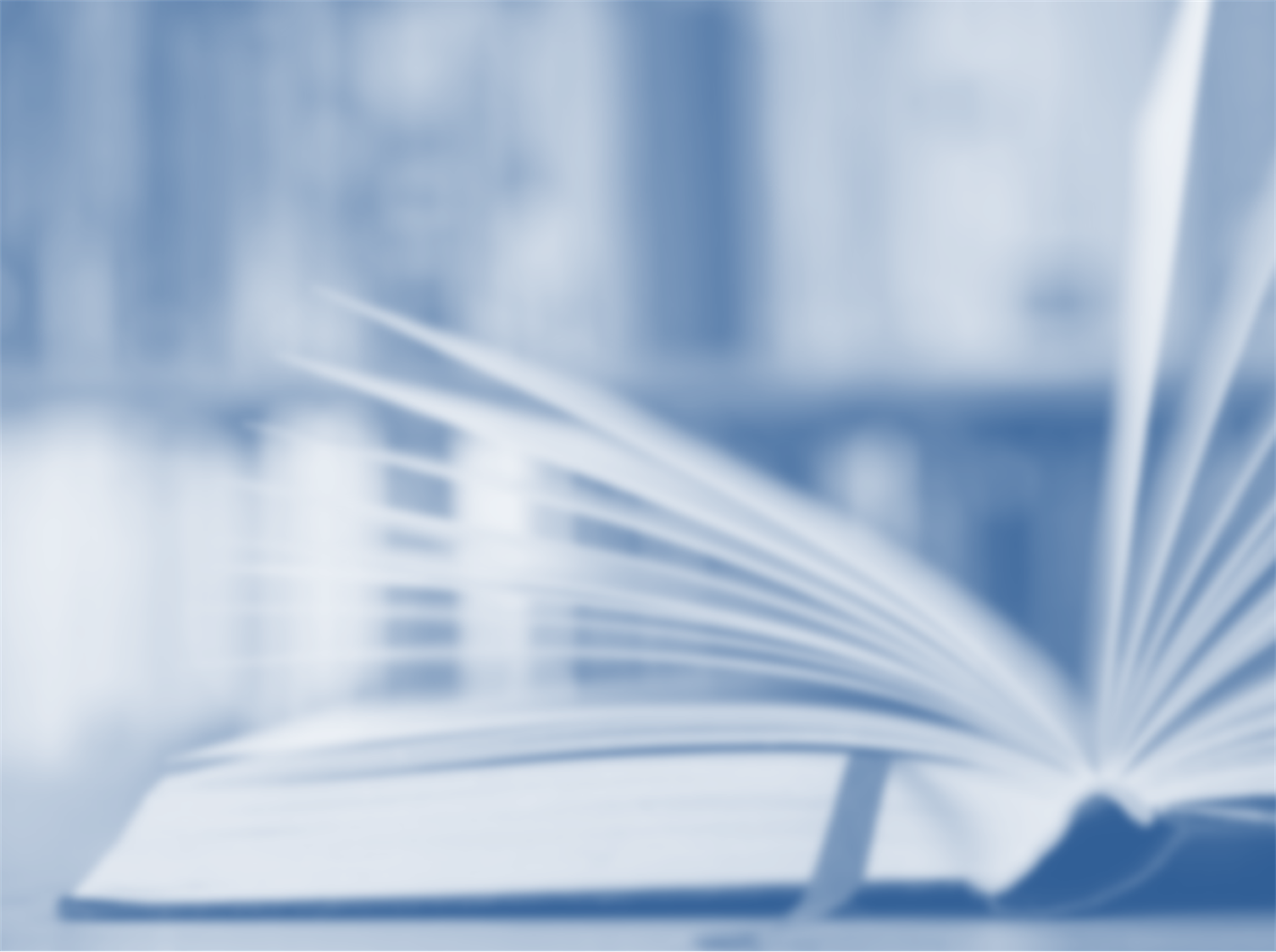 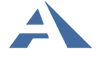 Издательство «Академкнига/Учебник»
Значение географии и географической культуры в России и современном мире
География является одной из основополагающих дисциплин, служащих для формирования национальной идентичности человека
Для гражданина России географические знания играют особую роль
Географическая информация является необходимой базой для выявления и решения проблем, возникающих в процессе взаимодействия человечества с окружающей средой
 Преподавание географии должно основываться на формировании яркой и образной картины мира, не привязанной к заучиванию значительных массивов данных, а также на получении практических навыков использования географической информации
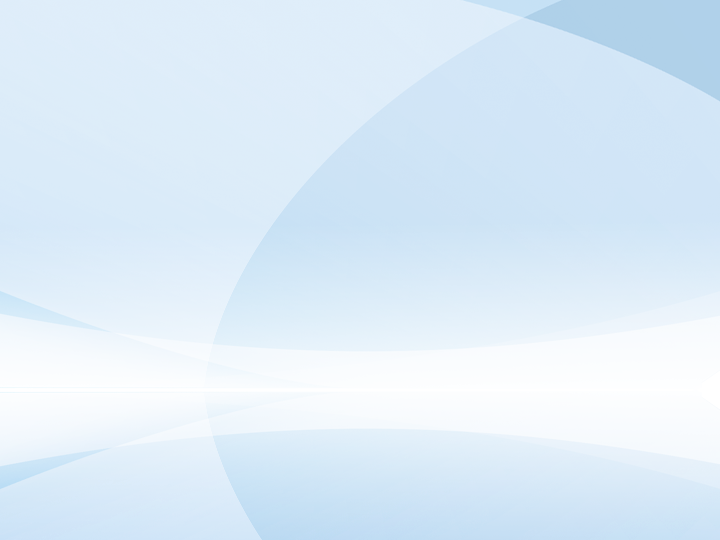 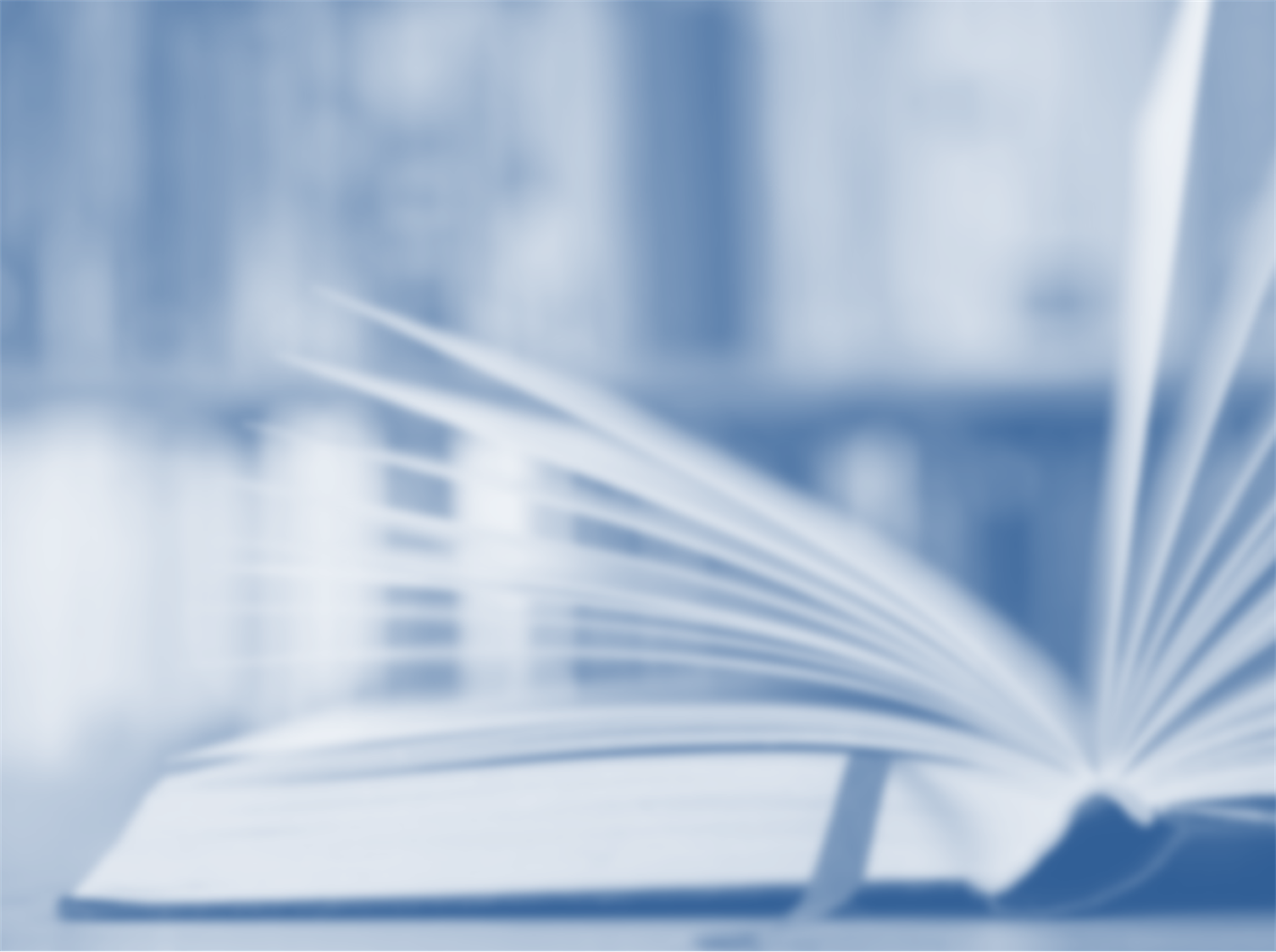 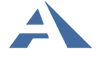 Издательство «Академкнига/Учебник»
Задачи
определение содержания базового и углубленного уровня географического образования в основной и старшей школе
подготовка современных УМК нового поколения, соответствующих требованиям ФГОС
определение методов работы, технологий и набора учебных материалов (в том числе вспомогательных)
определение форм внешкольной и внеурочной деятельности
повышение качества подготовки преподавателей географии
поддержка лидеров географического образования (молодых ученых и специалистов, организаций и отдельных педагогов)
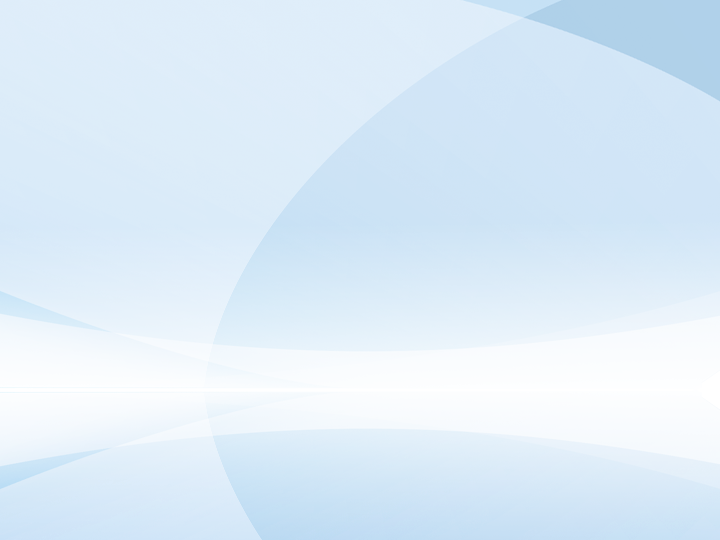 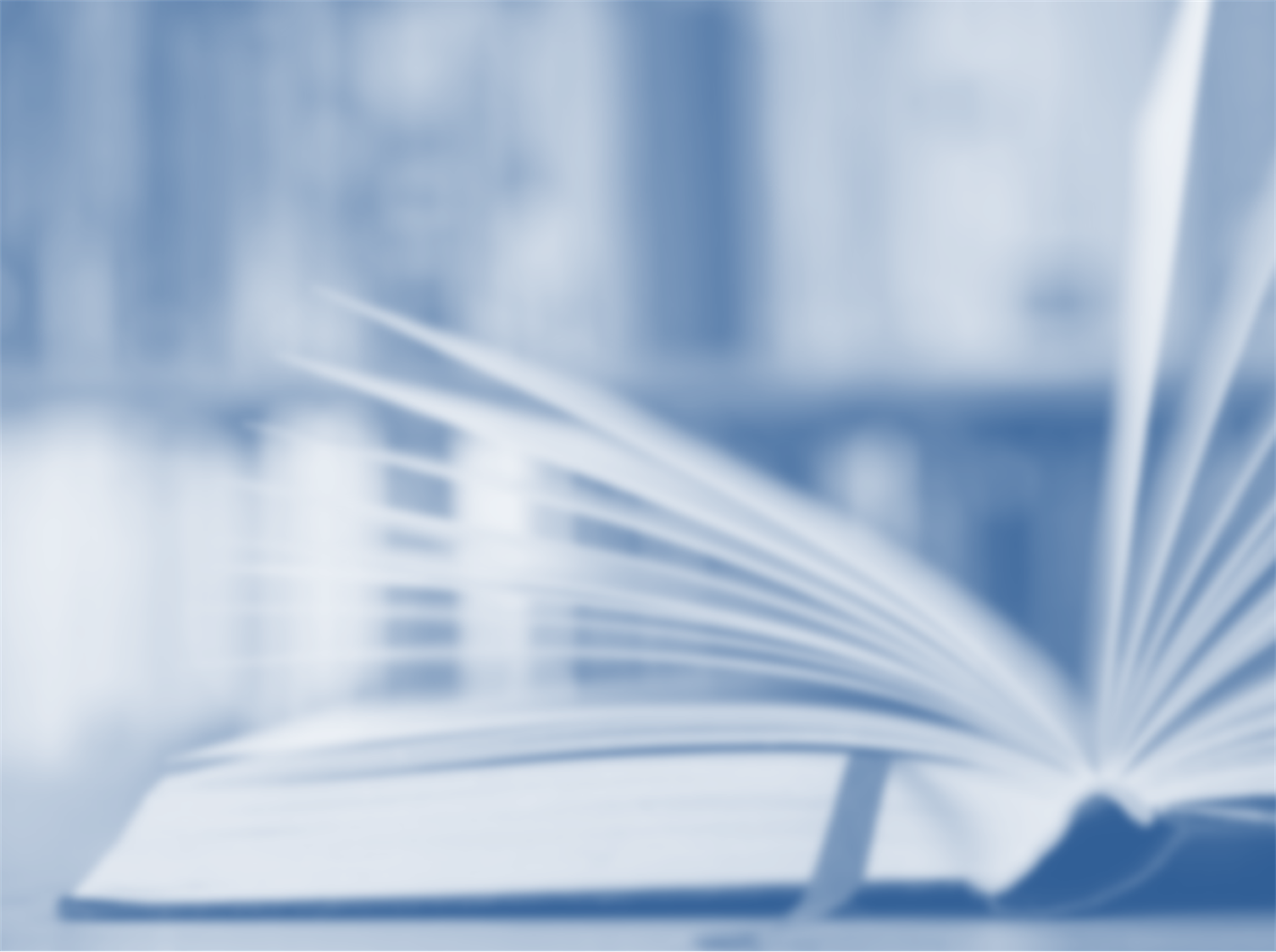 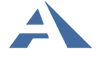 Издательство «Академкнига/Учебник»
Реализация Концепции
разработка нового стандарта школьного географического образования
разработка требований к структуре УМК по географии с последующим проведением конкурса
проведение масштабных курсов повышения квалификации учителей географии
сохранение кол-ва часов по географии в объеме 2 ч. в неделю в каждом классе (с 6 по 9-й кл.), введение курса «География родного края» для 8–9-х кл. по 1 ч. в неделю в каждом классе
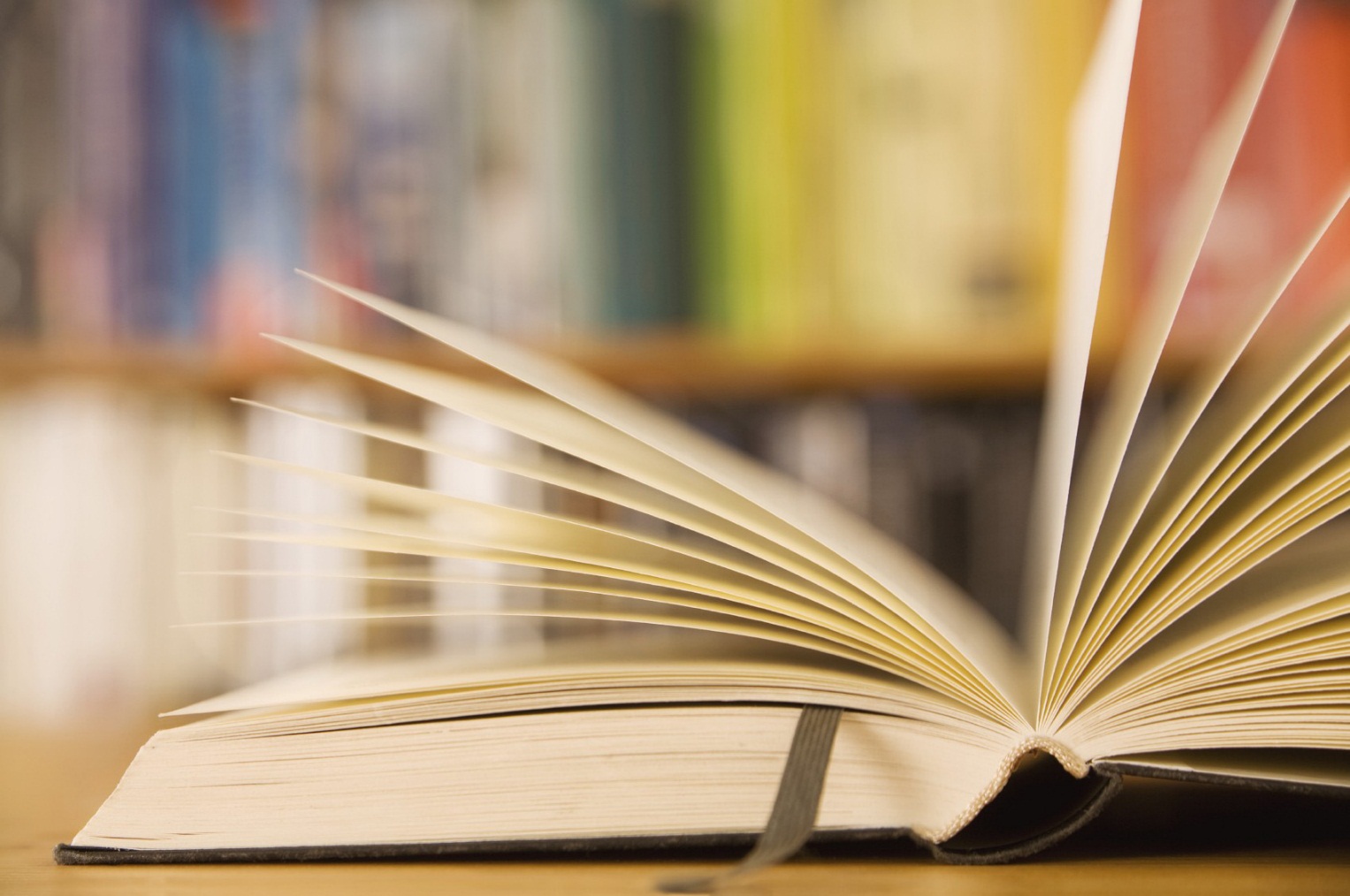 Концепция преподавания предметной области
«Искусство» в РФ (проект)
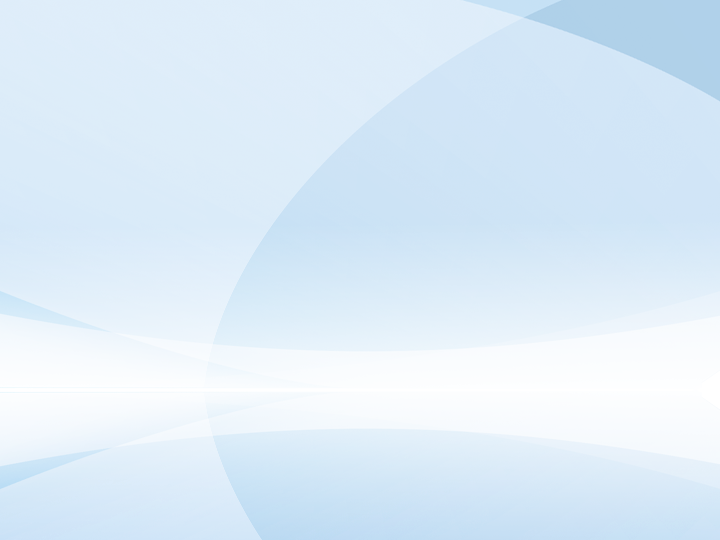 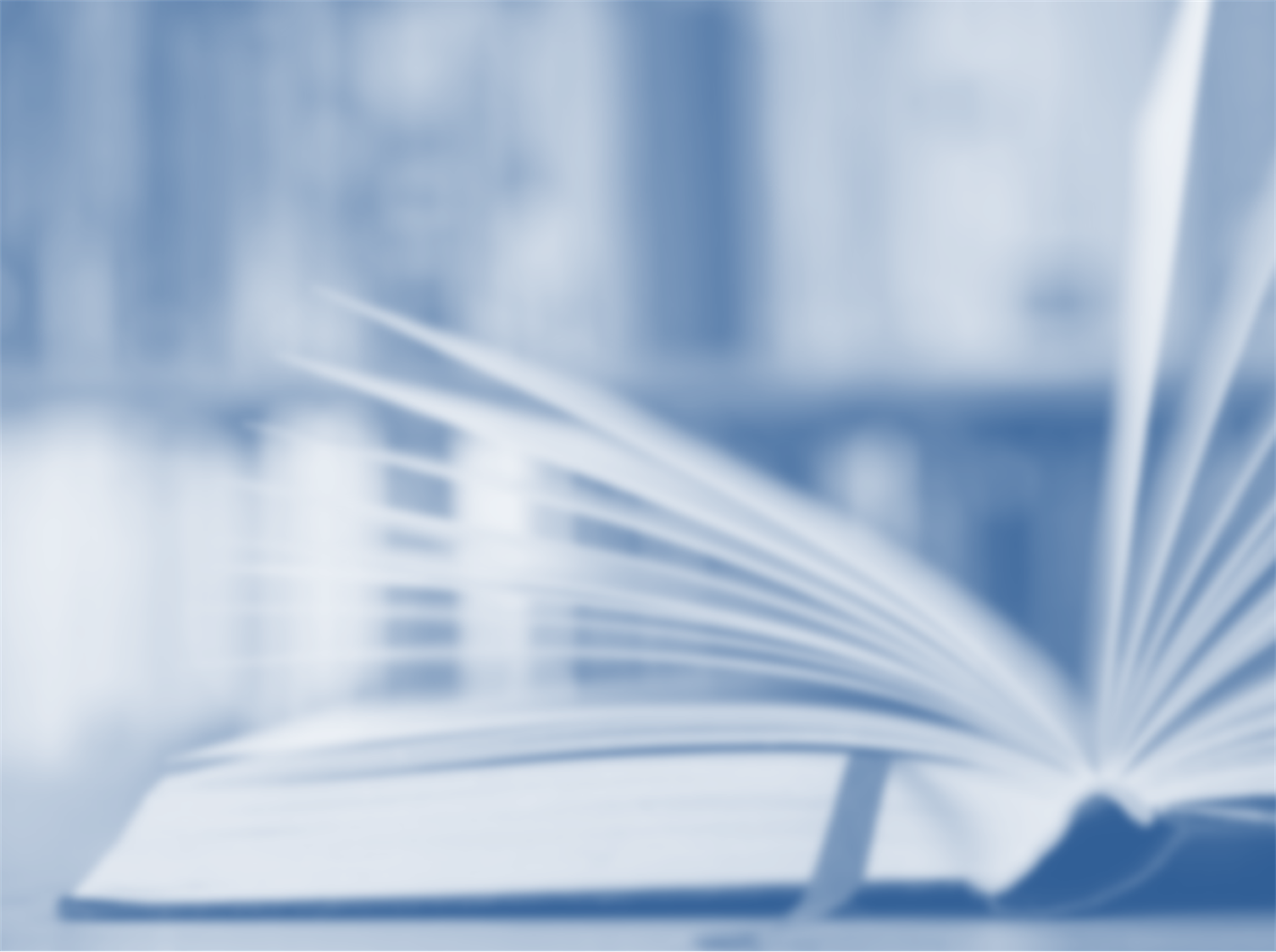 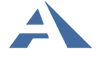 Издательство «Академкнига/Учебник»
Основные направления Концепции
Варианты содержания области «Искусство» (8-9 кл)
1 вариант: Музыка – продолжение учебного курса «Музыка».
2 вариант: ИЗО  – продолжение учебного курса ИЗО
3 вариант: интегрированный курс «Искусство» 
4 вариант: «Российская художественная культура» или «Отечественная художественная культура»
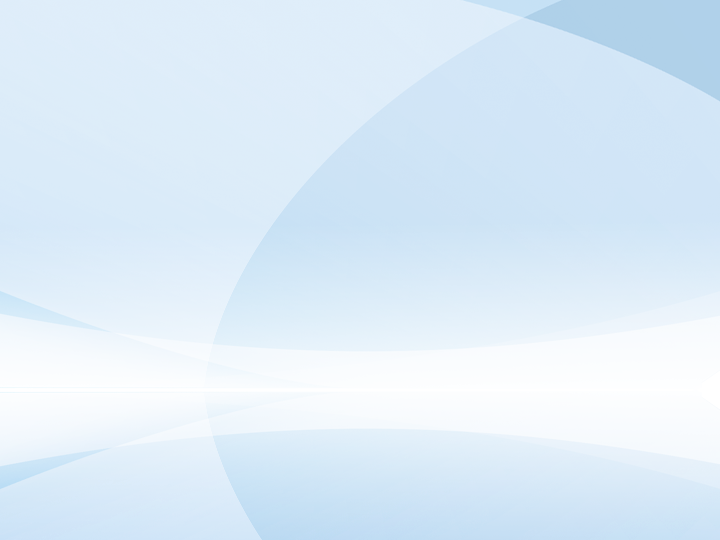 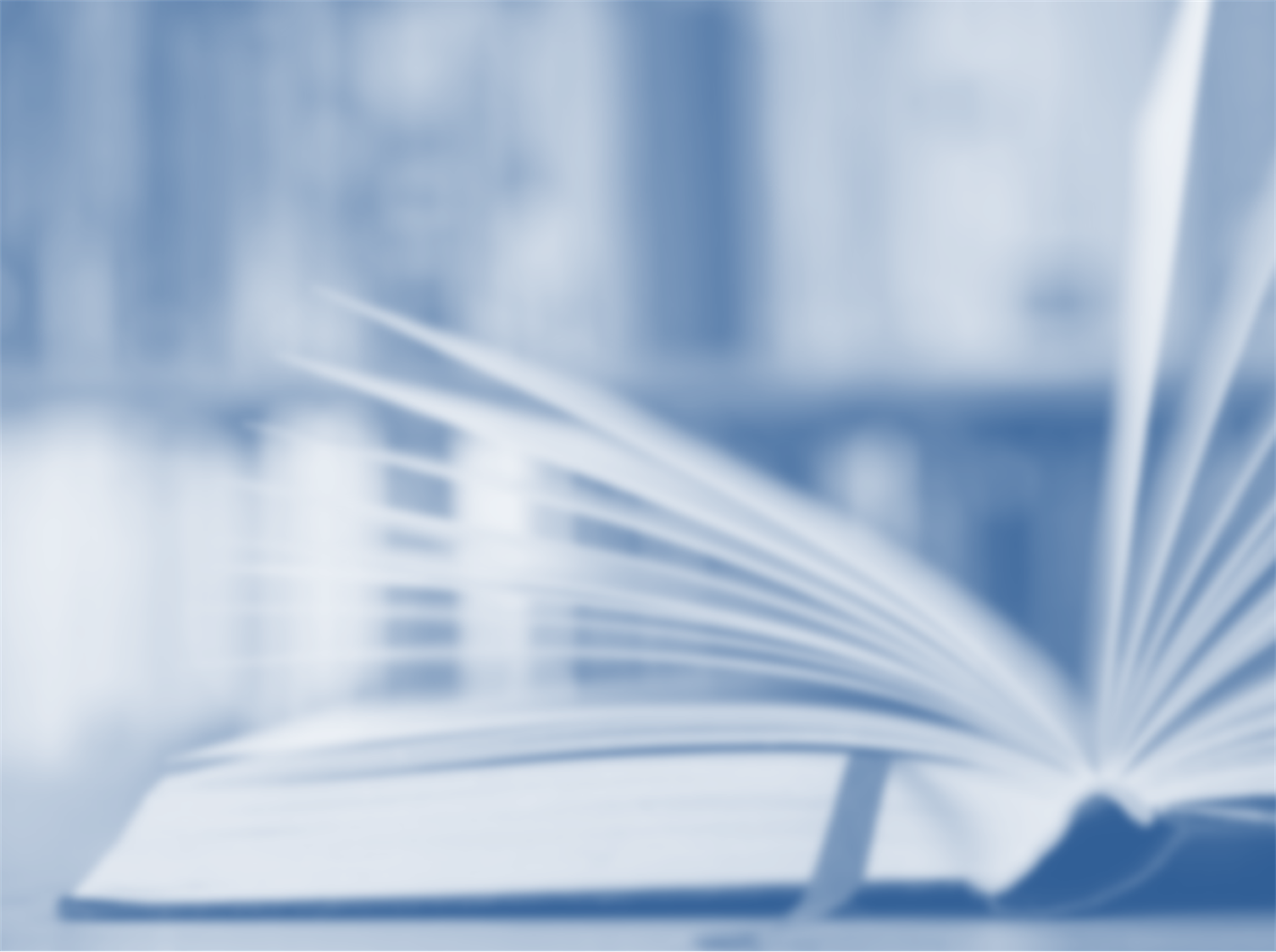 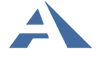 Издательство «Академкнига/Учебник»
Художественное просвещение и популяризация искусства в дополнительном образовании
пластические искусства (живопись, графика, скульптура, архитектура, дизайн, декоративно-прикладное искусство);
музыка (вокальная, инструментальная, вокально-инструментальная);
хореография (народная, классическая, современная, бальная);
театр (музыкальный, драматический, кукольный);
фотоискусство (художественное фото, цифровое фото);
кино (худож., докум., научно-популярное, анимационное)
компьютерная анимация, компьютерный дизайн, электронная музыка (аранжировка, сочинение, импровизация, веб-дизайн)
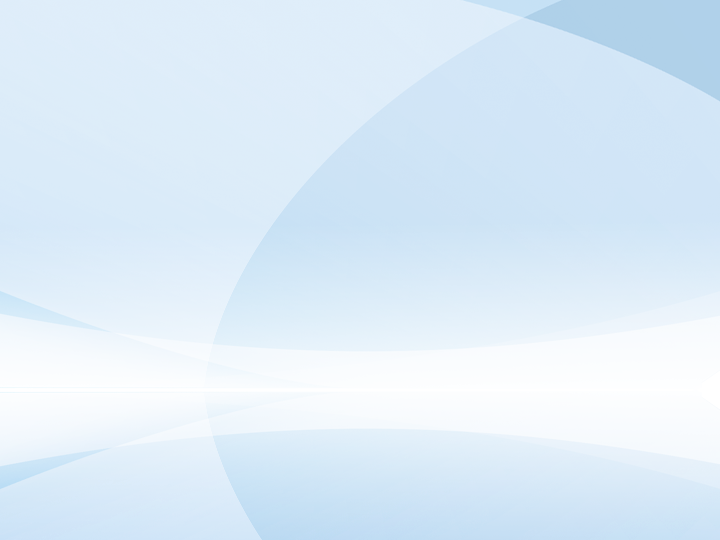 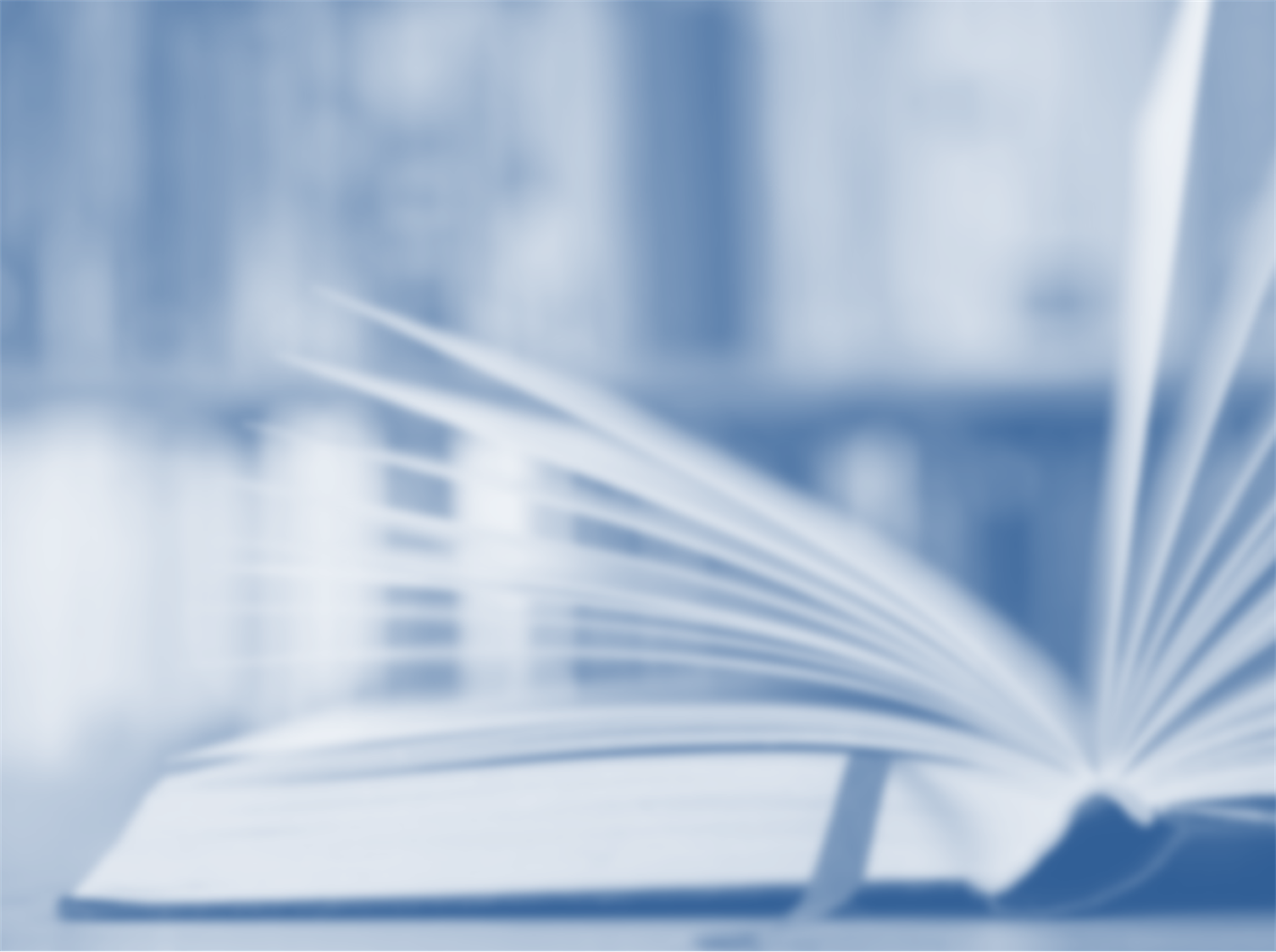 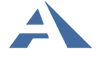 Издательство «Академкнига/Учебник»
Реализация Концепции
модернизация содержания УМК
оснащение кабинетов по разным видам искусства и художественной деятельности, оборудование помещений для дополнительных занятий
повышение качества методической подготовки 
разработка программ общего и дополнительного образования
введение ИКТ
разработка и внедрение вариативных моделей взаимодействия учреждений основного и дополнительного образования с учреждениями культуры и искусства
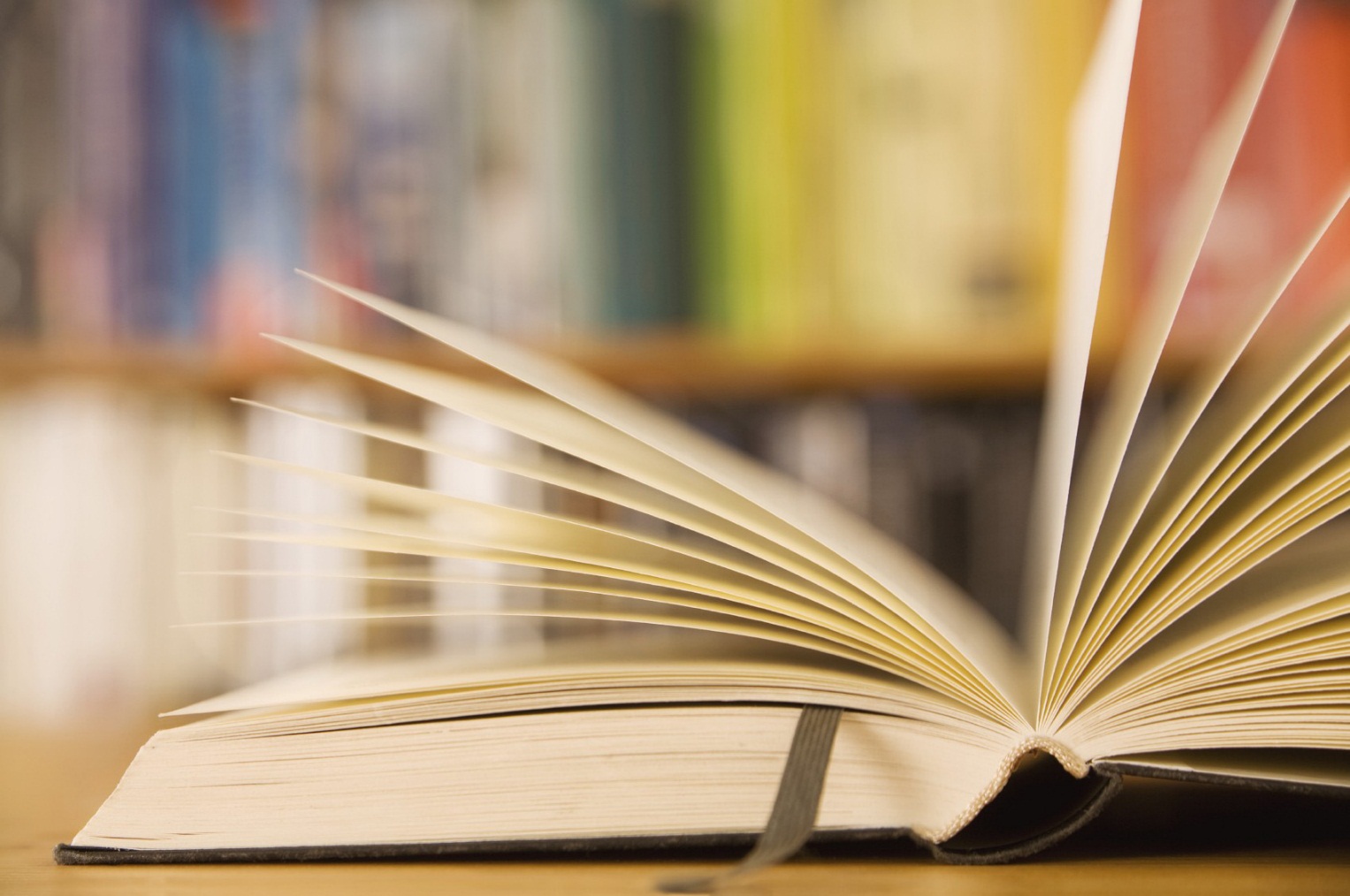 Концепция развития технологического образования
в системе общего образования РФ (проект)
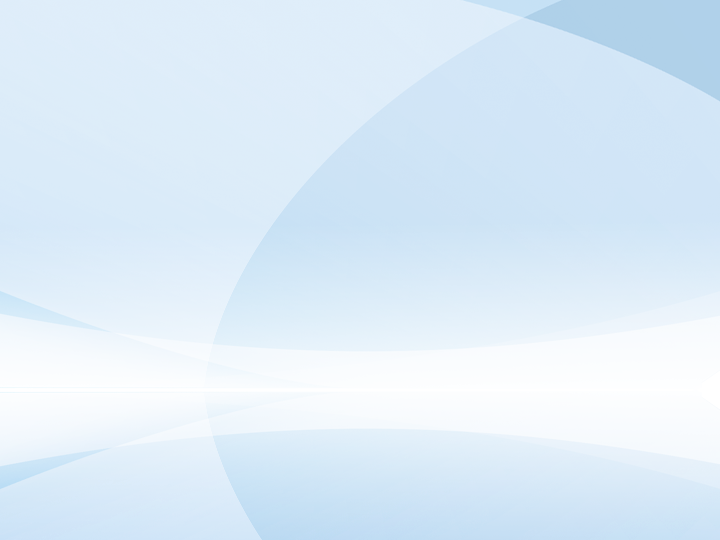 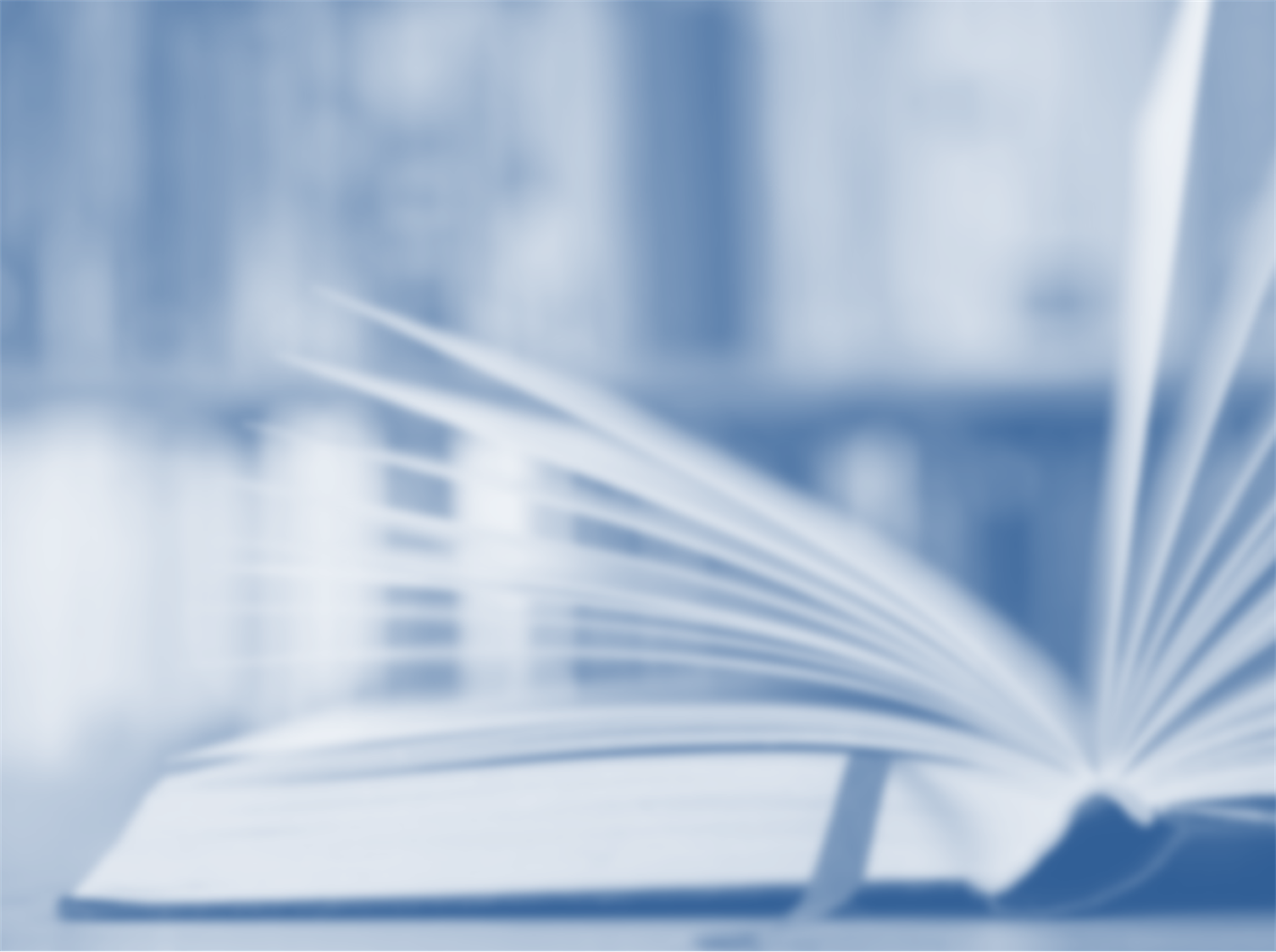 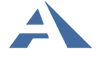 Издательство «Академкнига/Учебник»
Значение технологического образования
Скорость развития технологий во всех сферах жизни общества и каждого человека стремительно растет. Уровень технологий определяет экономическое состояние страны, ее место на мировых рынках, качество жизни. 
В России ключевым элементом выхода страны в мировые лидеры является Национальная технологическая инициатива 
Необходимы определенные модели мышления и поведения (технологическая грамотность и изобретательность), которые формируются в школьном возрасте.
Технологическое образование является уникальным компонентом общего образования
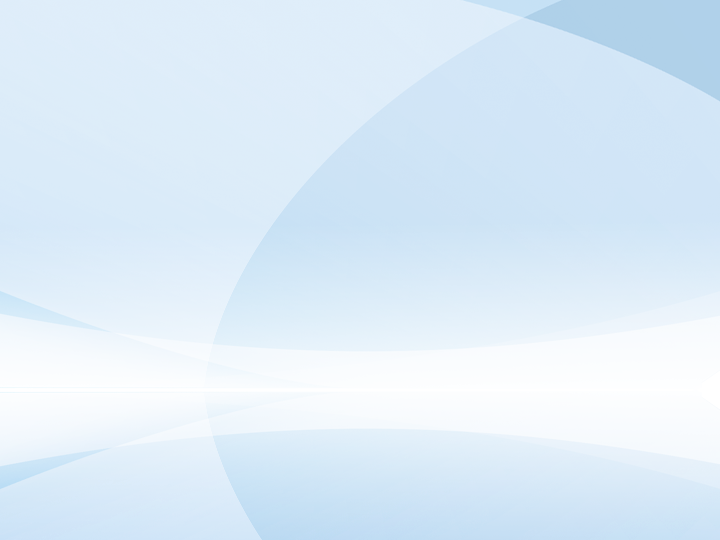 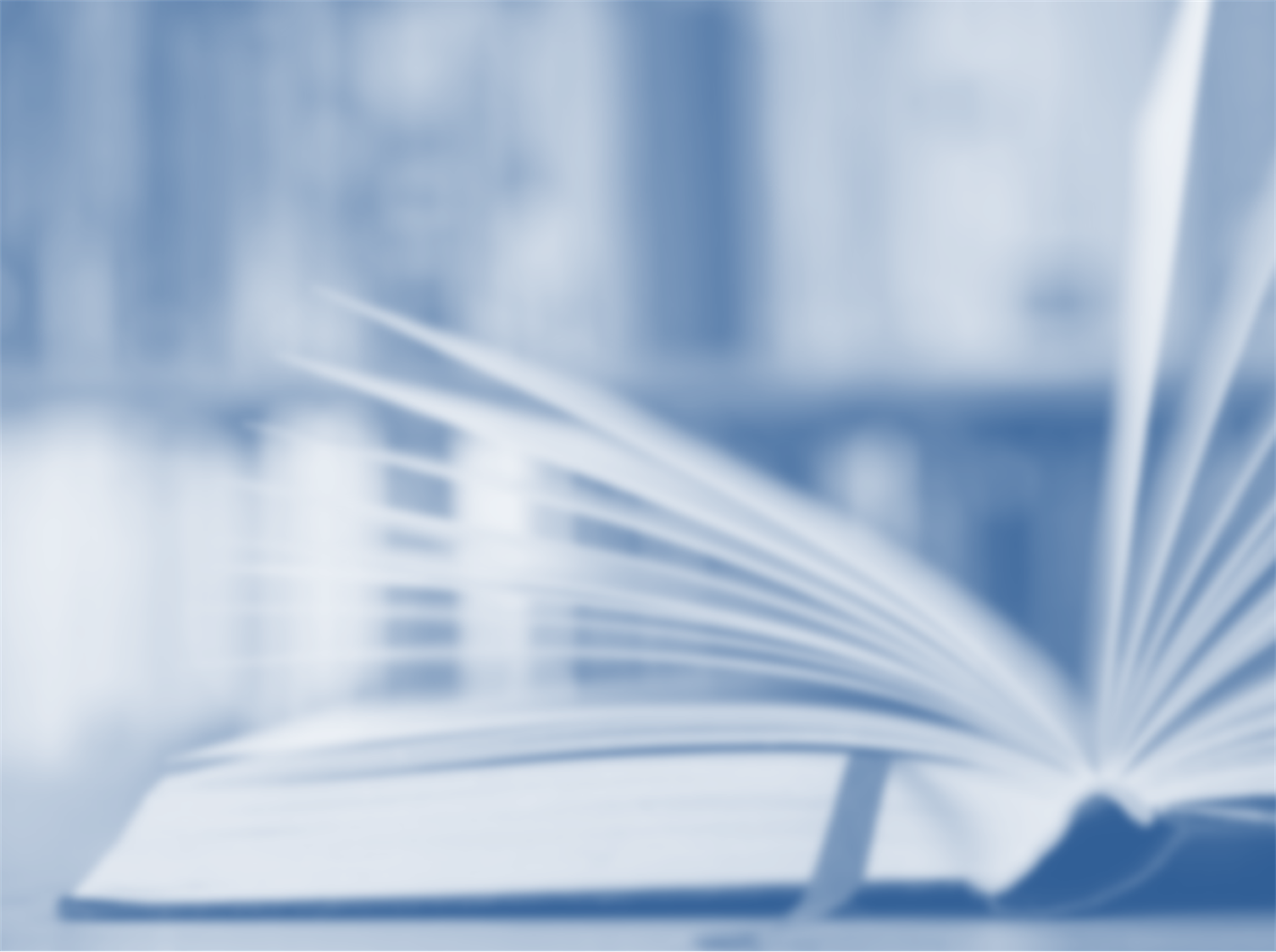 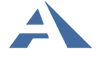 Издательство «Академкнига/Учебник»
Задачи технологического образования
формирование системы непрерывного технологического образования на всех уровнях общего образования
 изменение статуса предметной области «Технология»
модернизация содержания, методик и технологий изучения (преподавания) предметной области «Технология», усиление использования ИКТ и проектного подхода
модернизация кадрового и материально-технического обеспечения технологического образования 
выявление и продвижение обучающихся, обладающих высокой мотивацией и способностями в области технологии 
поддержка лидеров технологического образования
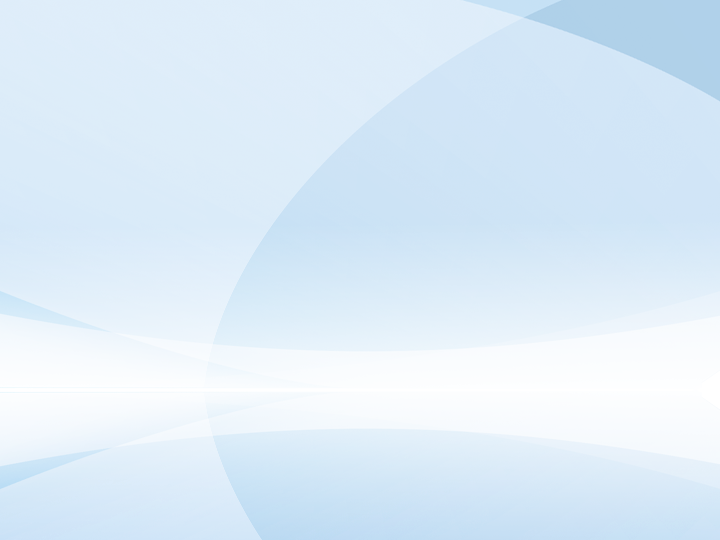 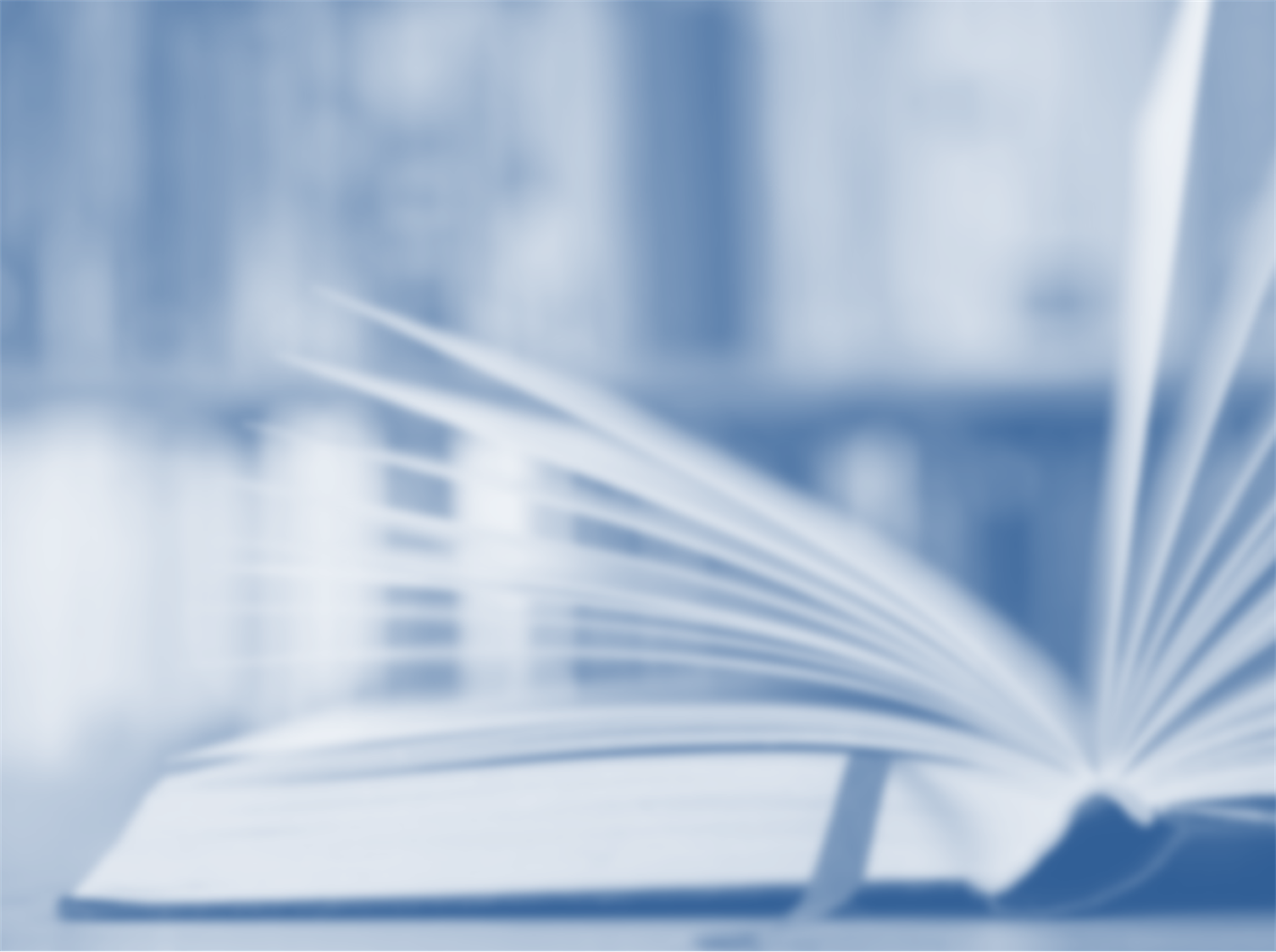 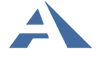 Издательство «Академкнига/Учебник»
Основные направления реализации Концепции
Общие направления
Центральным элементом технологического образования является проектная деятельность, она связана с другими учебными предметами и математическим моделированием 
Использование современных и перспективных технологий, включая ИКТ, в т.ч. во внеурочной деятельности
Знакомство с потребностями местного производства; циклом «дизайн- процесса» и методами инженерного проектирования, дизайн-анализа, решения изобретательских задач 
Использование учебно-производственных бригад, агроклассов, детских технопарков, центров молодежного инновационного творчества
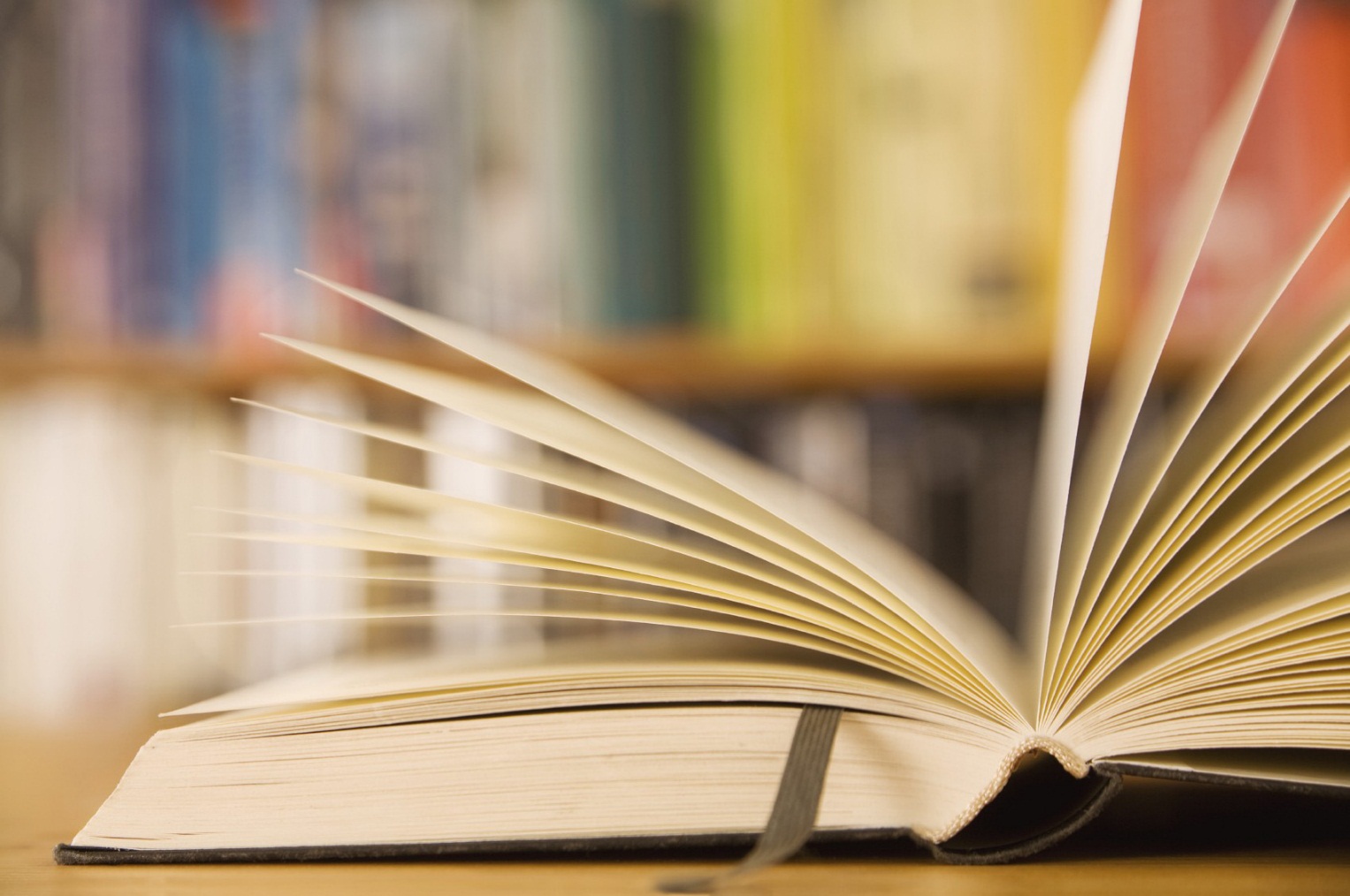 Концепция модернизации
учебного предмета
«Физическая культура» в РФ (проект)
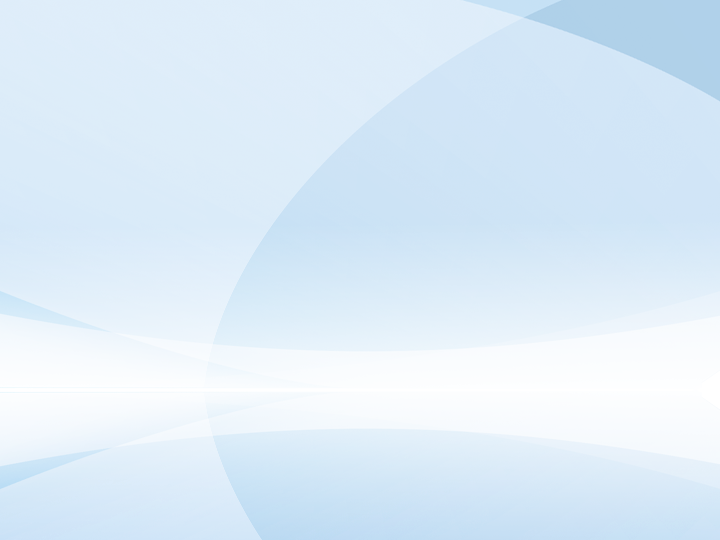 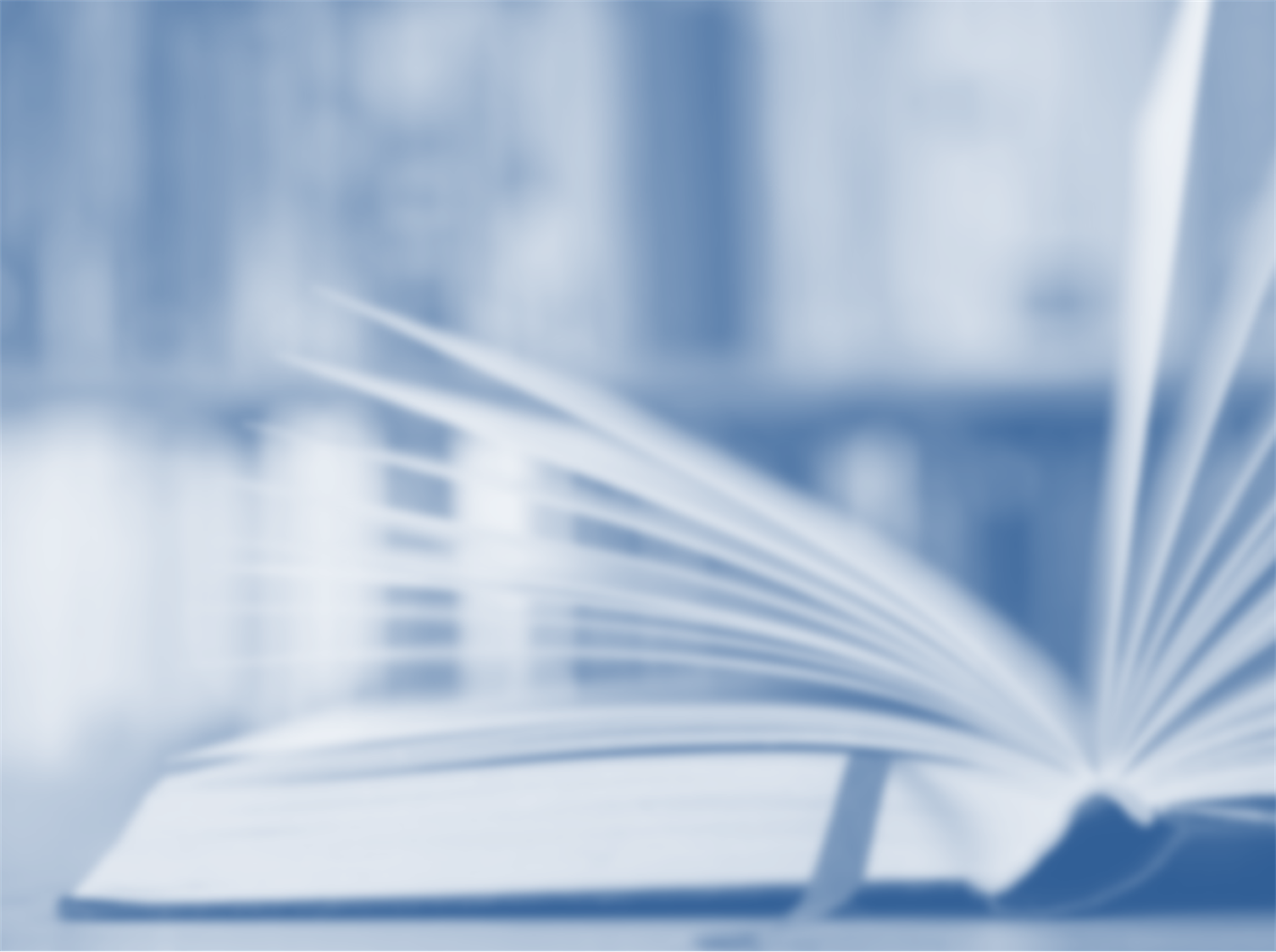 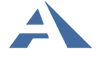 Издательство «Академкнига/Учебник»
Значение физической культуры в современной системе образования
Физкультура - неотъемлемая часть культуры человека и играет значительную роль в формировании навыков ЗОЖ
Занятия физкультурой закладывают основы физического развития, решают задачи по охране их жизни и укреплению здоровья
Предмет «Физкультура» направлен на социализацию и развитие обучающихся, поддержание необходимого уровня их физической и умственной работоспособности
Освоение «Физкультуры» создает условия для развития мотивации 
Физкультура и ЗОЖ - залог здоровья нации, основа национальной безопасности
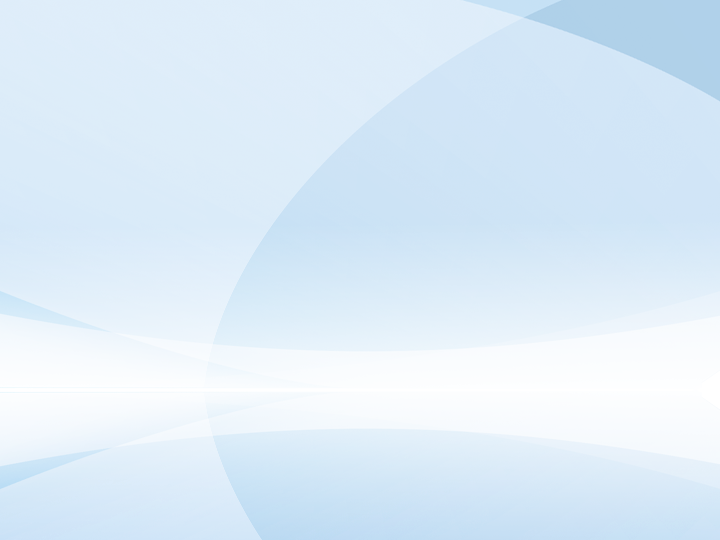 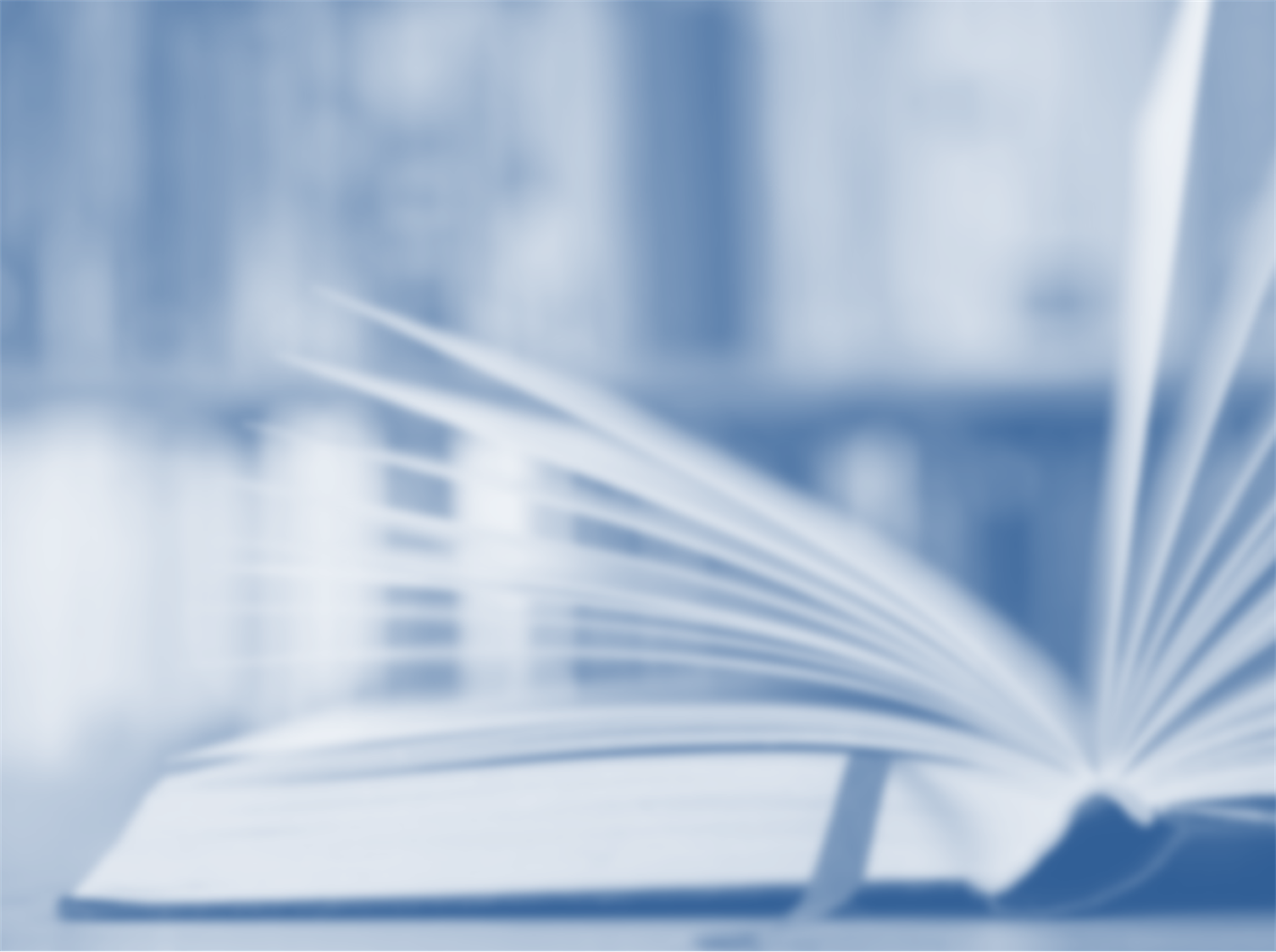 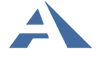 Издательство «Академкнига/Учебник»
Основные направления реализации Концепции
Обновление содержания и технологий преподавания
внести изменения в ФГОС в части выделения предмета «Физическая культура» в отдельную предметную область
детализировать требования к результатам
внести изменения в содержание программ 
сохранить не менее трех часов в неделю на предмет 
обеспечить интеграцию содержания предмета, внеурочной деятельности с программами воспитания 
организовать разработку инструментария для оценки физических способностей, спортивных интересов обучающихся
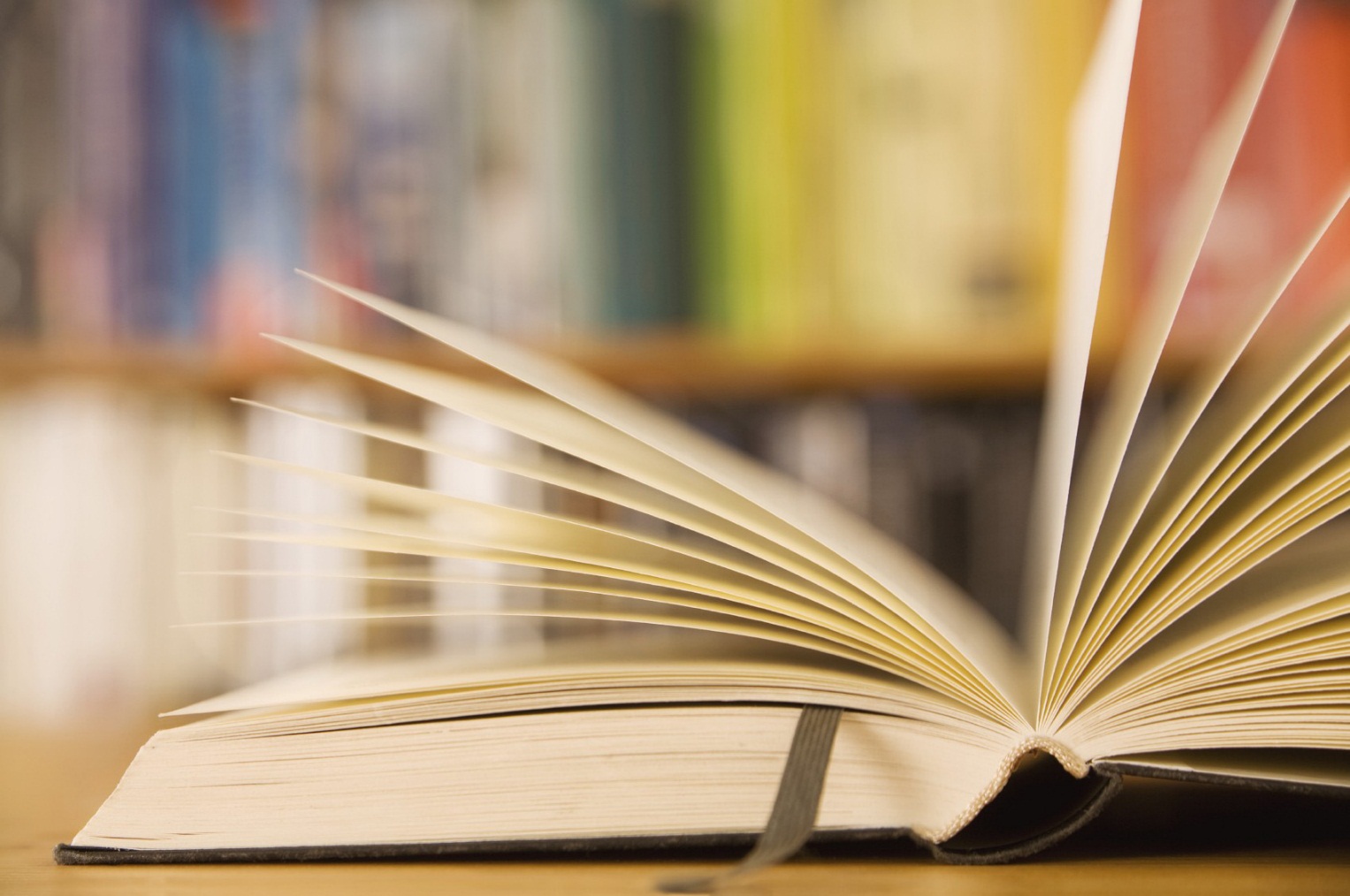 Концепция развития дополнительного образования детей
Утверждена распоряжением Правительства  РФ от 4 сентября 2014 г. № 1726-р
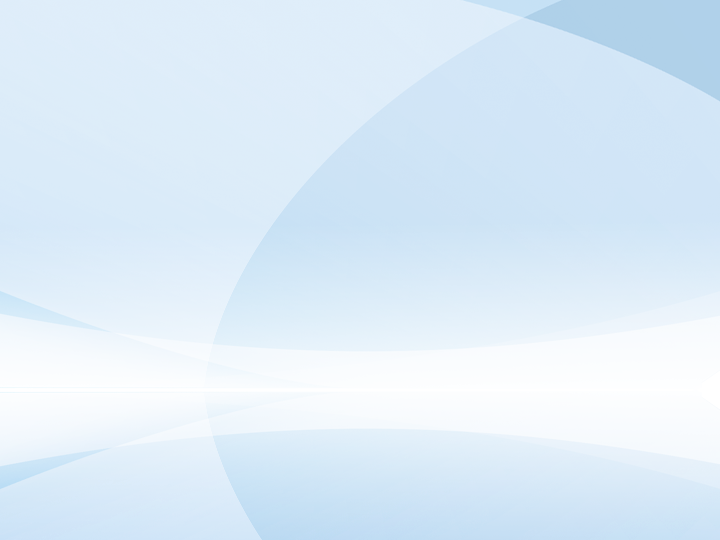 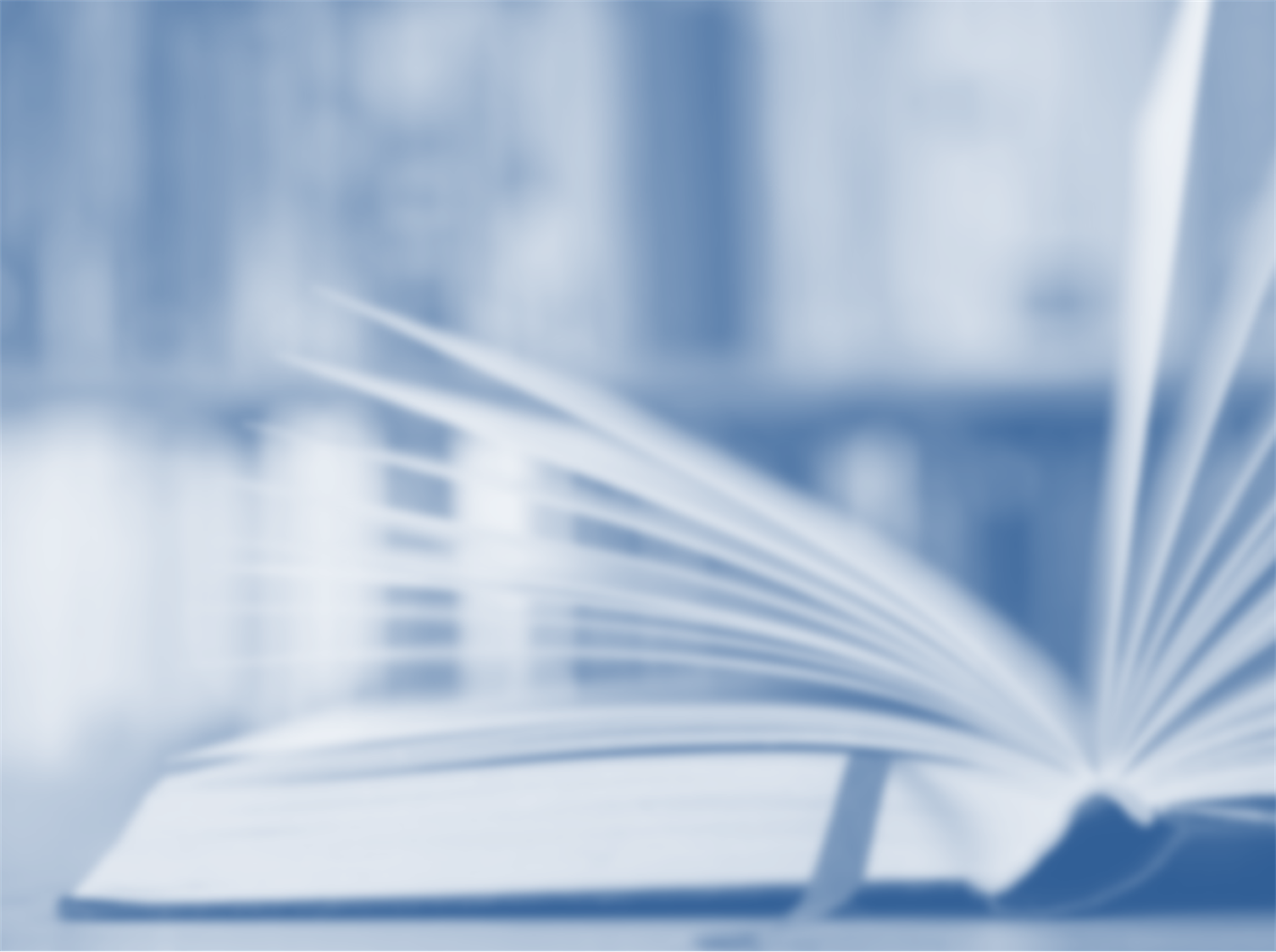 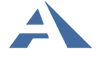 Издательство «Академкнига/Учебник»
Конкурентные преимущества дополнительного образования
свободный личностный выбор деятельности, определяющей индивидуальное развитие человека
вариативность содержания и форм организации образовательного процесса
доступность глобального знания и информации для каждого
адаптивность к возникающим изменениям

Дополнительное образование - уникальная и конкурентоспособная социальная практика наращивания мотивационного потенциала личности и инновационного потенциала общества
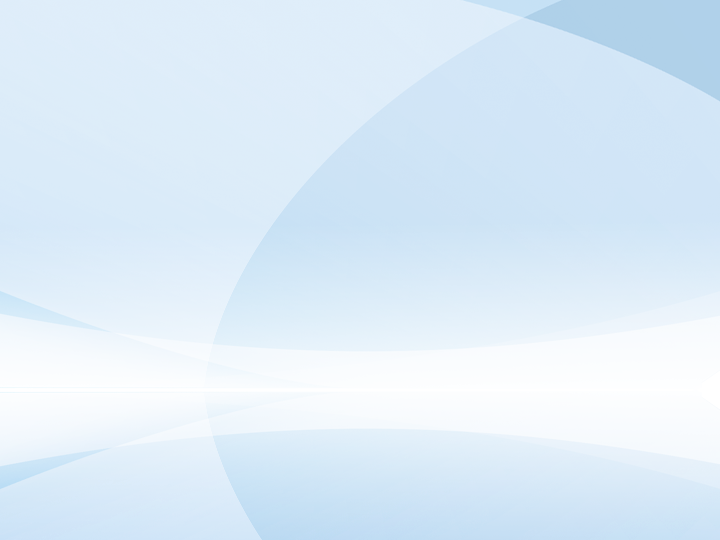 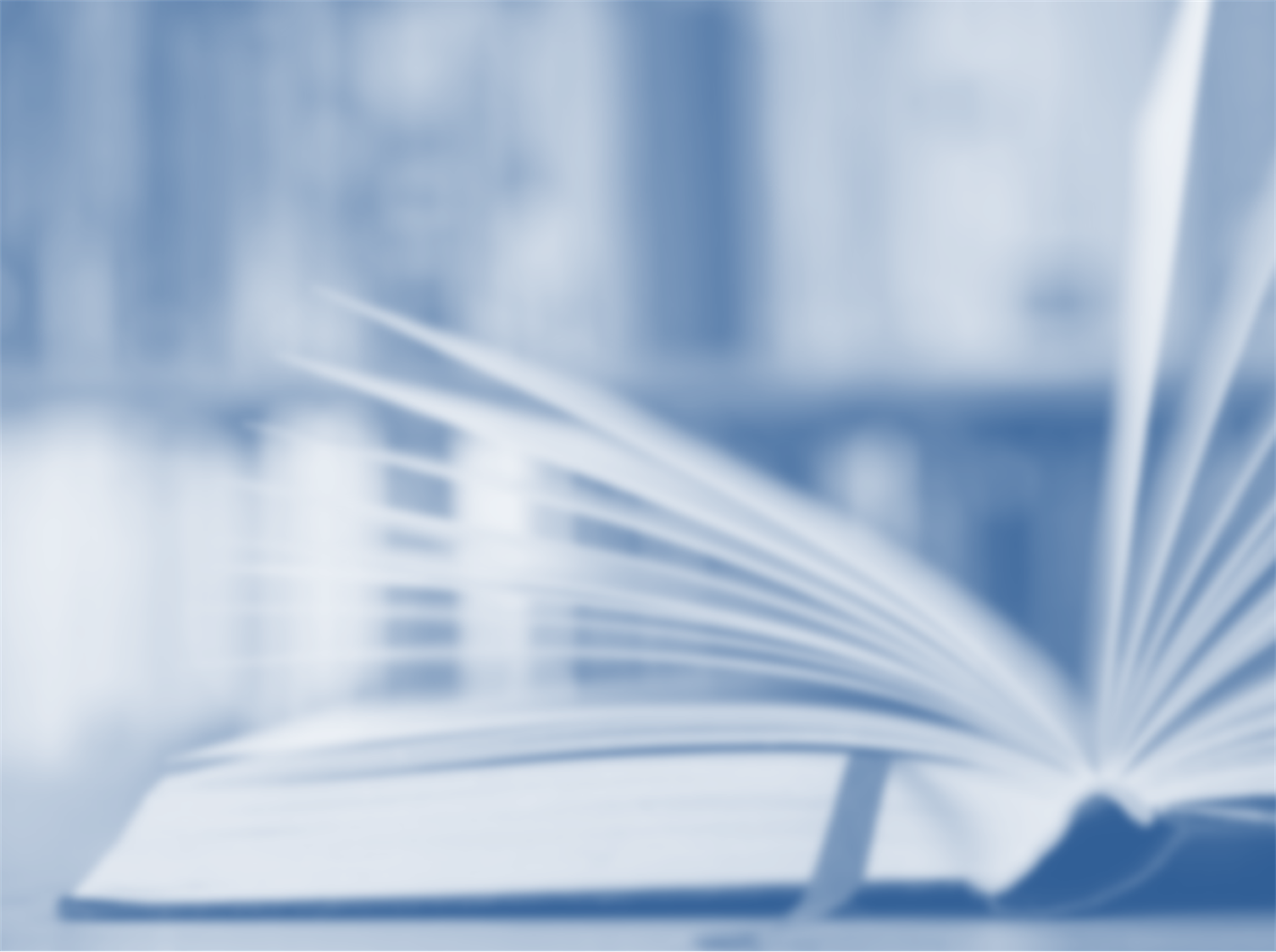 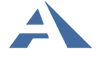 Издательство «Академкнига/Учебник»
Приоритеты дополнительного образования
От задачи обеспечения доступности и обязательности общего, «массового» образования - 

к задаче проектирования пространства персонального образования для самореализации личности. 
Образование становится не только средством освоения всеобщих норм, культурных образцов и интеграции в социум, но создает возможности для реализации фундаментального вектора развития человека, поиска и обретения человеком самого себя
Проектирование персонального образования
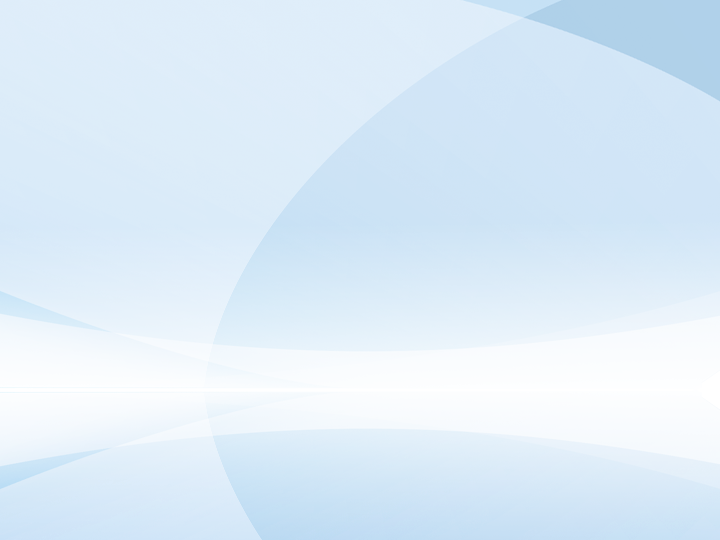 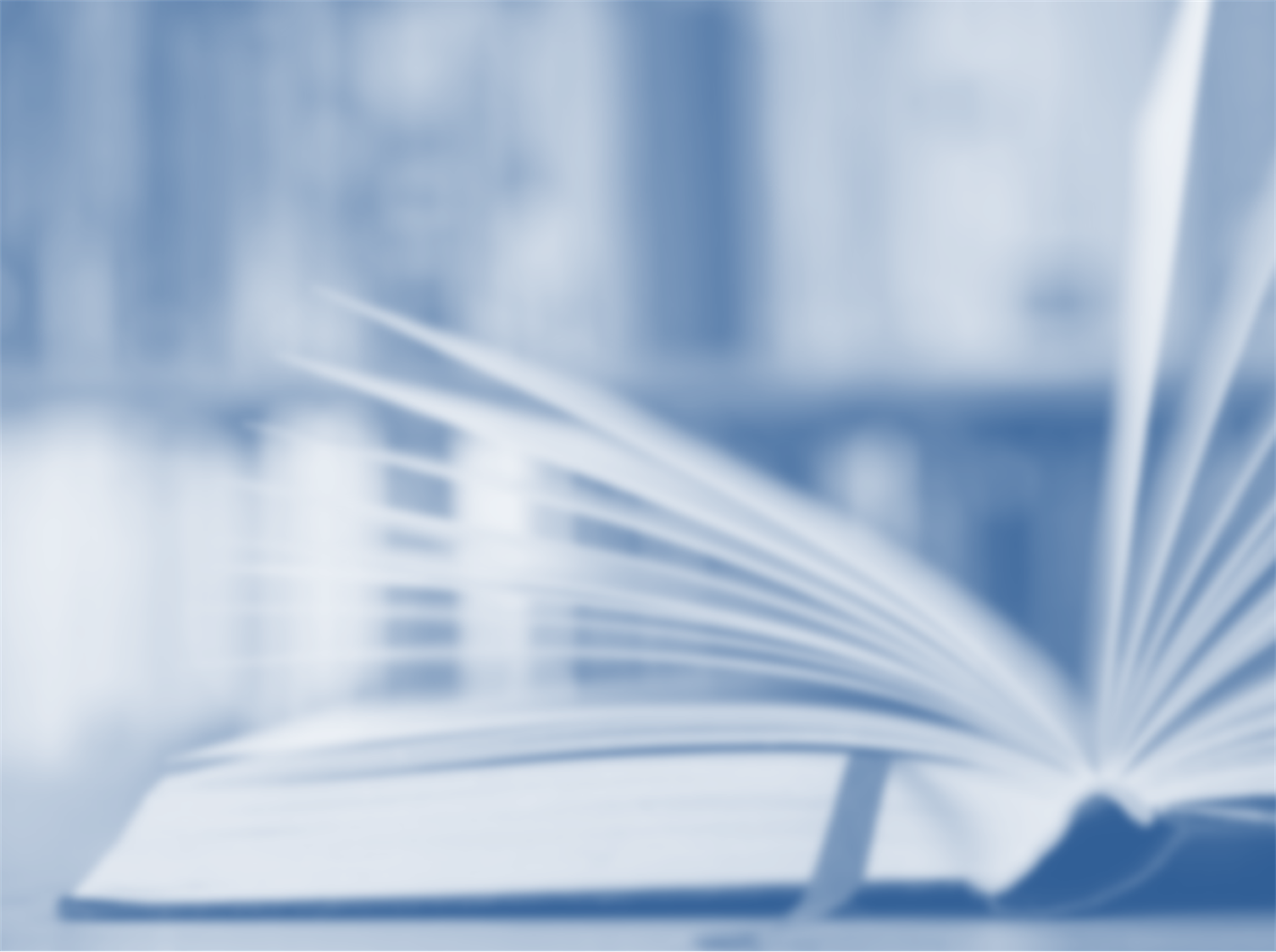 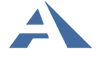 Издательство «Академкнига/Учебник»
Задачи Концепции:
проектирование мотивирующих образовательных сред как необходимого условия "социальной ситуации развития" подрастающих поколений
интеграция дополнительного и общего образования
разработка инструментов оценки достижений детей и подростков
повышение вариативности, качества и доступности дополнительного образования для каждого
обновление содержания дополнительного образования детей 
создание условий для участия семьи и общественности в управлении дополнительным образованием
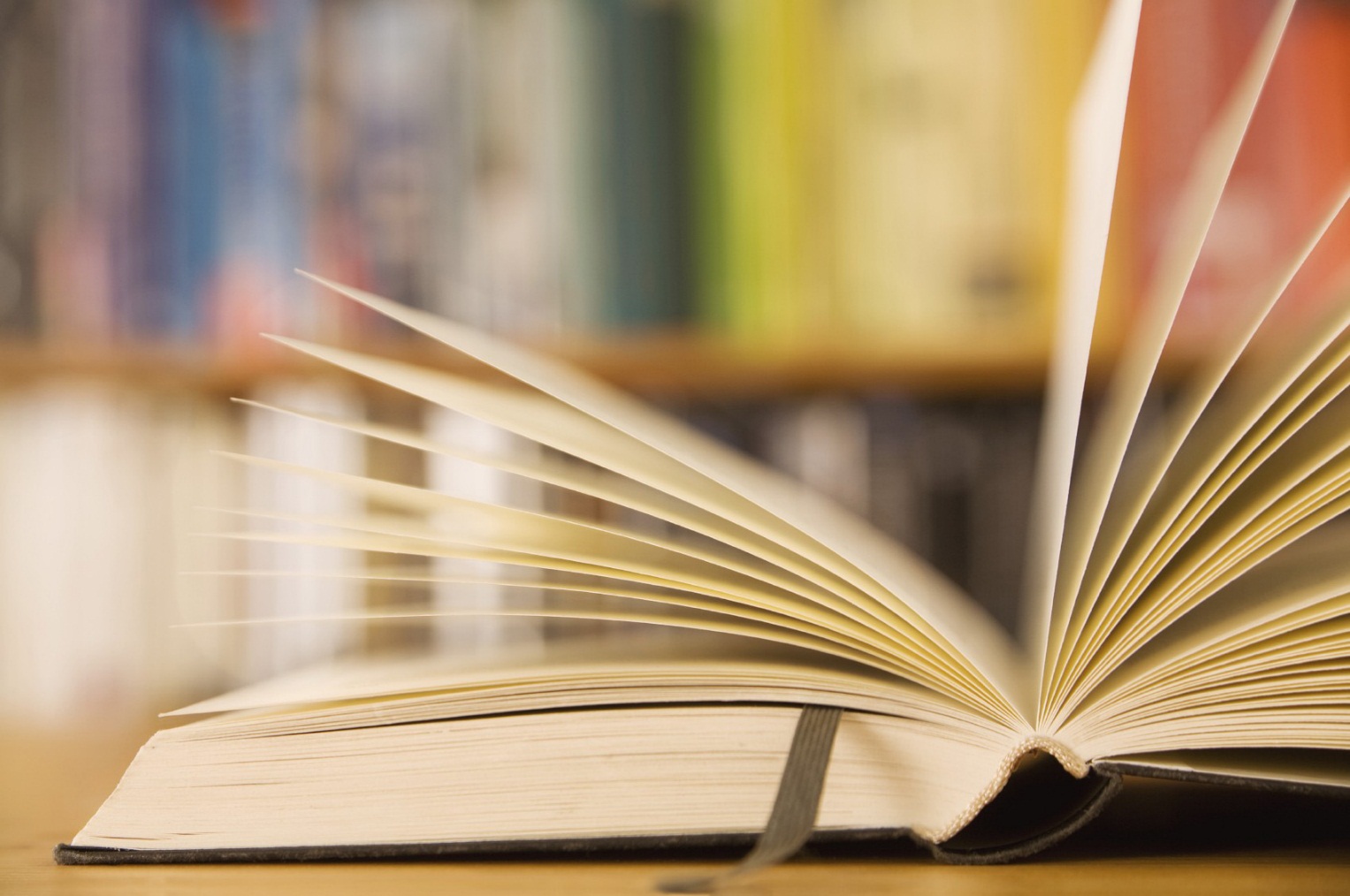 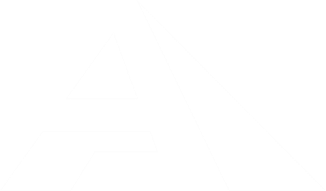 Издательство «Академкнига/Учебник»
117342, г. Москва, ул. Бутлерова, 17б

Тел.: (499) 968-92-29					 akademkniga.ru 
Факс: (499) 234-63-58				         shop-akbooks.ru
Спасибо за внимание!
Соломатин Александр Михайлович
a.solomatin@akademkniga.ru